Chapter 7Alkenes: Structure and Reactivity
Learning Objectives
(7.1) 
Industrial preparation and use of alkenes
(7.2)
Calculating degree of unsaturation
(7.3)
Naming alkenes
(7.4) 
Cis-Trans Isomerism in Alkenes
(7.5)
Alkene Stereochemistry and the E,Z Designation
Learning Objectives
(7.6)
Stability of alkenes
(7.7)
Electrophilic addition reactions of alkenes
(7.8) 
Orientation of electrophilic additions: Markovnikov’s rule
(7.9) 
Carbocation structure and stability
Learning Objectives
(7.10)
The Hammond Postulate
(7.11)
Evidence for the mechanism of electrophilic additions: Carbocation rearrangements
Alkene-Hydrocarbon With Carbon–Carbon Double Bond
Alkene: Hydrocarbon containing a carbon-carbon double bond
Sometimes called olefin
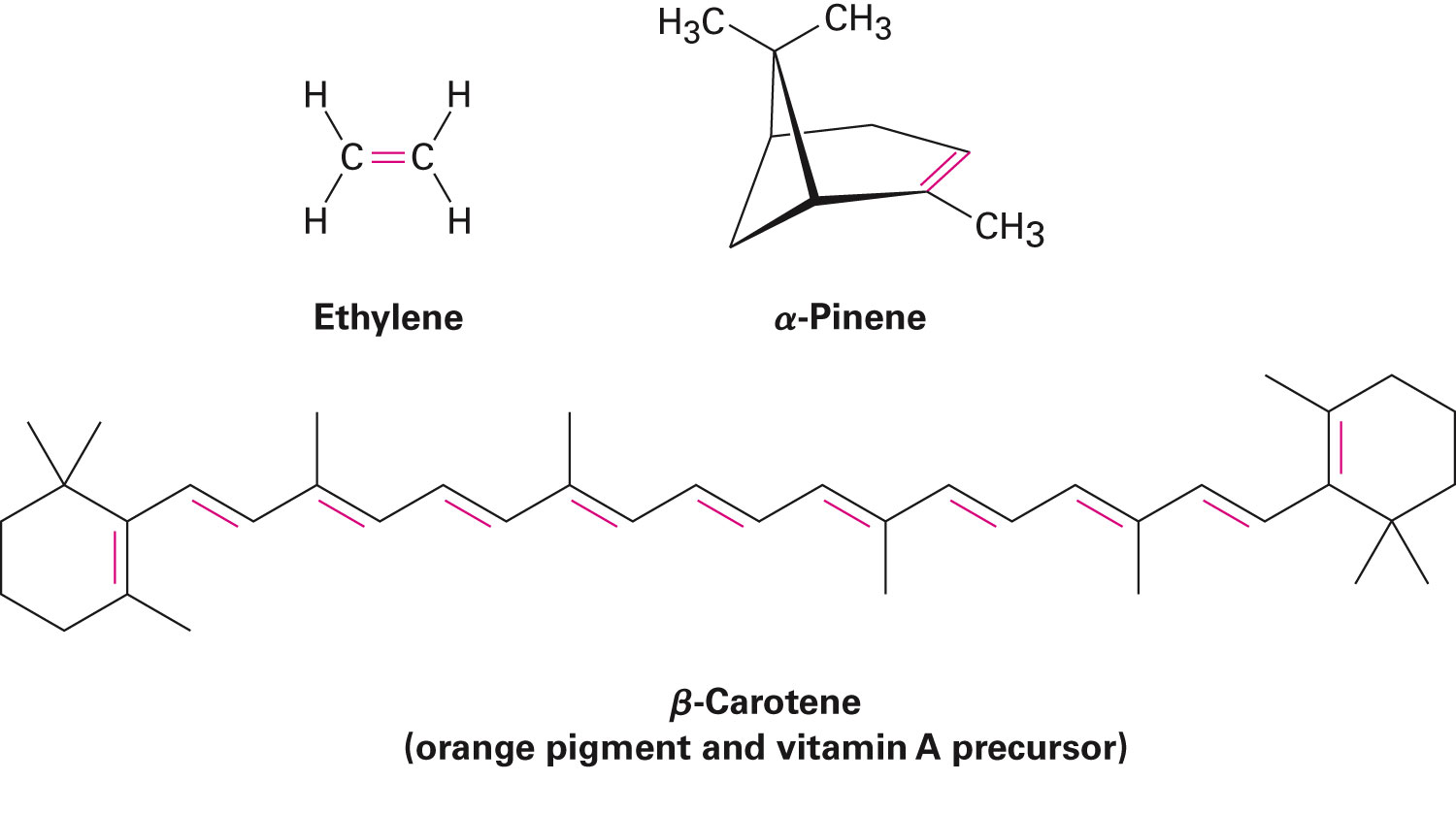 Industrial Preparation and Use of Alkenes
Ethylene and propylene are the least complex alkenes
Important organic chemicals produced industrially
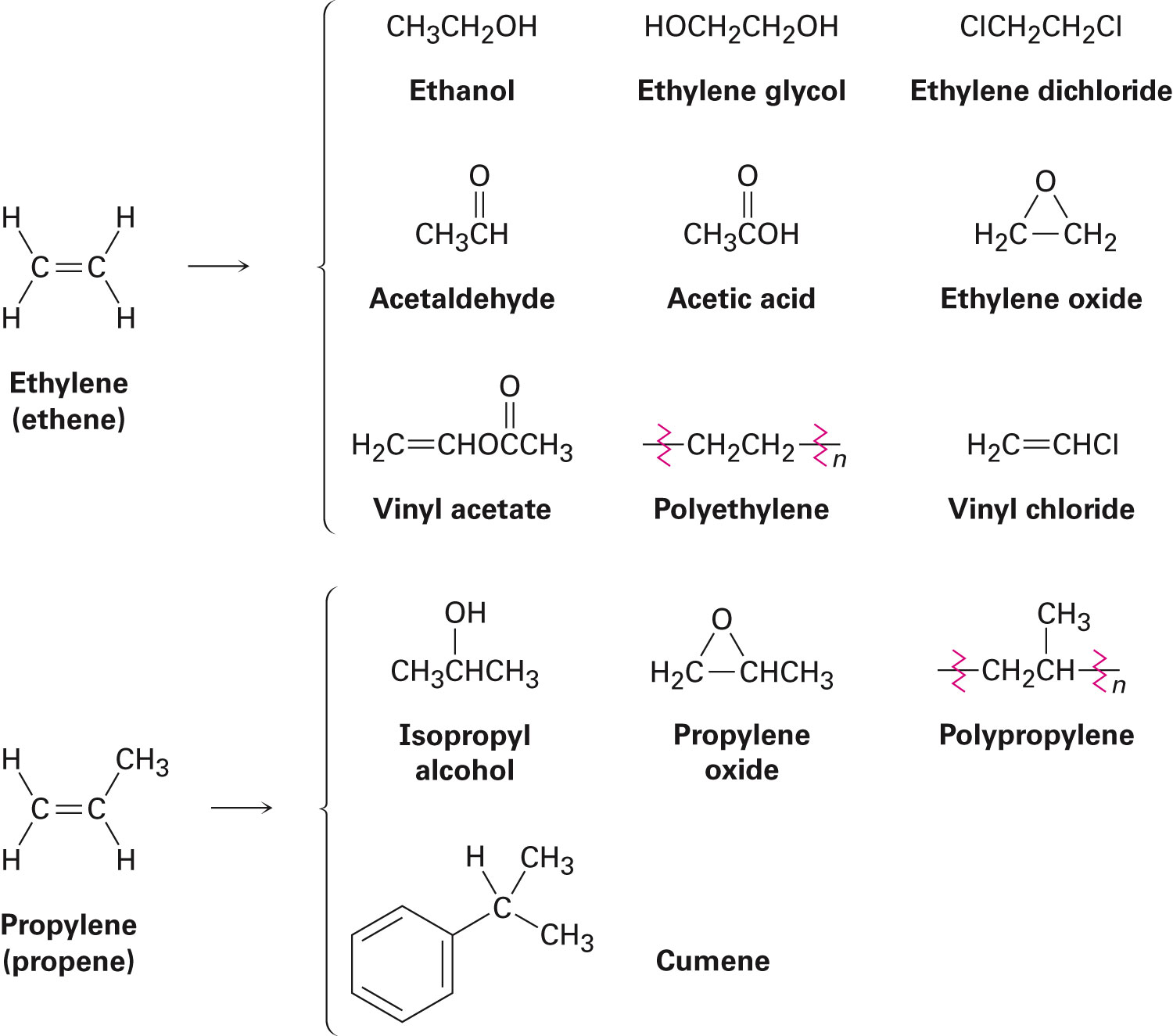 [Speaker Notes: Industrial preparation and use of alkenes]
Thermal Cracking
Ethylene, propylene, and butane are synthesized by steam cracking of light alkanes
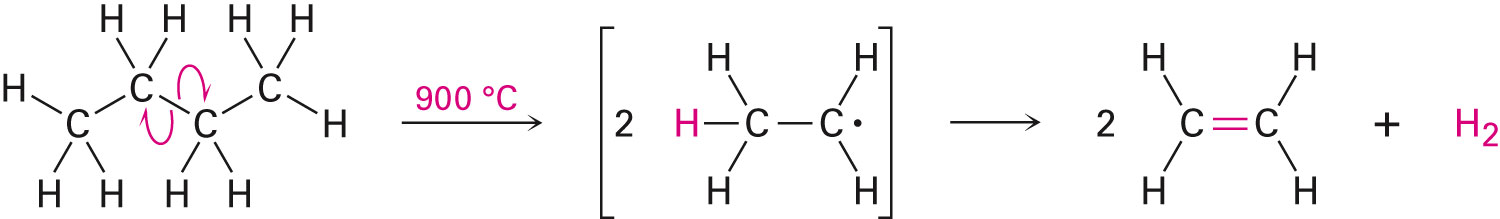 [Speaker Notes: Industrial preparation and use of alkenes]
Calculating Degree of Unsaturation
Alkenes have fewer hydrogens than alkanes with the same number of carbons
Referred to as unsaturated




Degree of unsaturation: Number of multiple bonds or rings present in the molecule
Formula for a saturated acyclic compound is CnH2n+2
Each ring or multiple bond replaces 2 H's
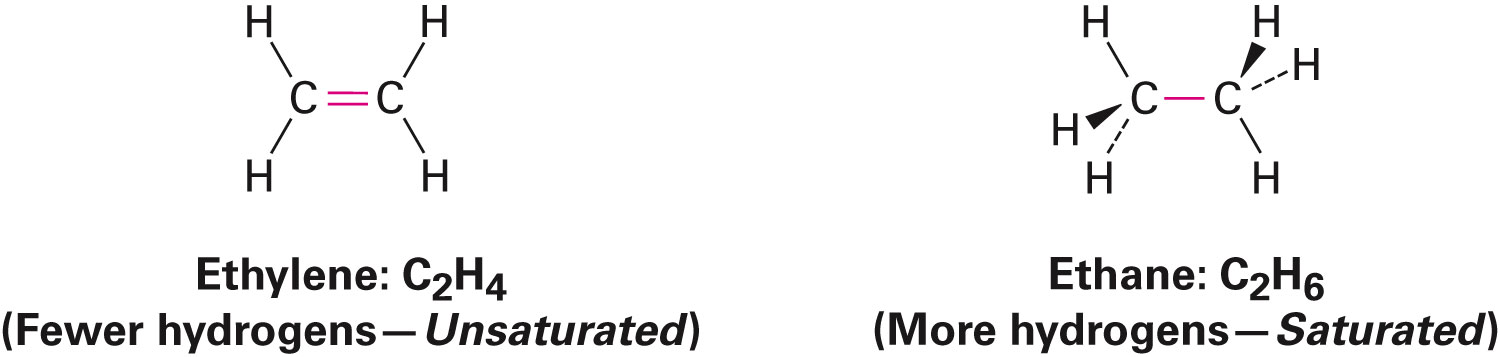 [Speaker Notes: Calculating degree of unsaturation]
Calculating Degree of Unsaturation
C6H14 saturated C6 alkane 
Degree of saturation is two
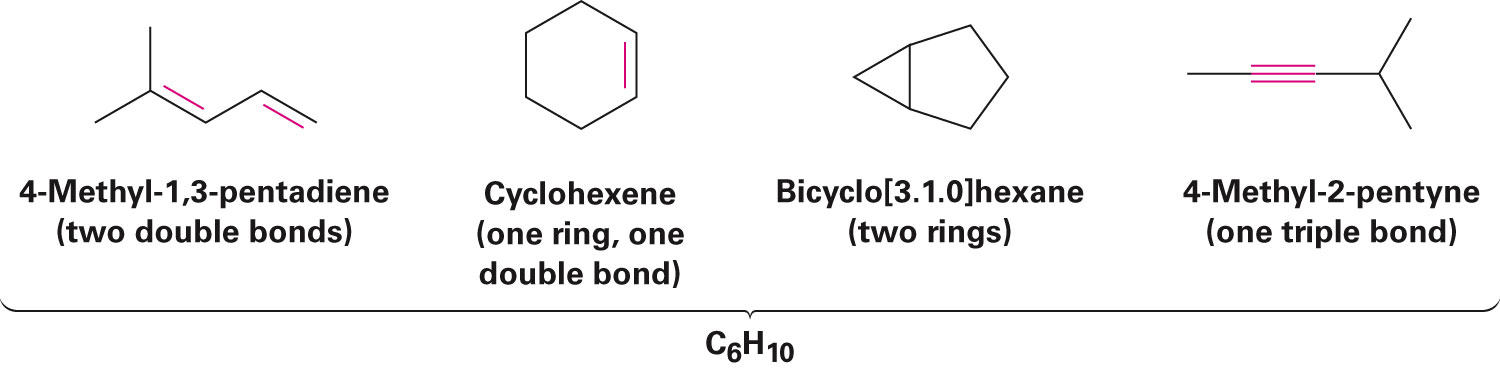 [Speaker Notes: Calculating degree of unsaturation]
Calculating Degree of Unsaturation
Organohalogens (C,H,X, where X = F, Cl, Br, I)
Halogen replaces hydrogen	
C4H6Br2 equals hydrocarbon formula C4H8 have one degree of unsaturation
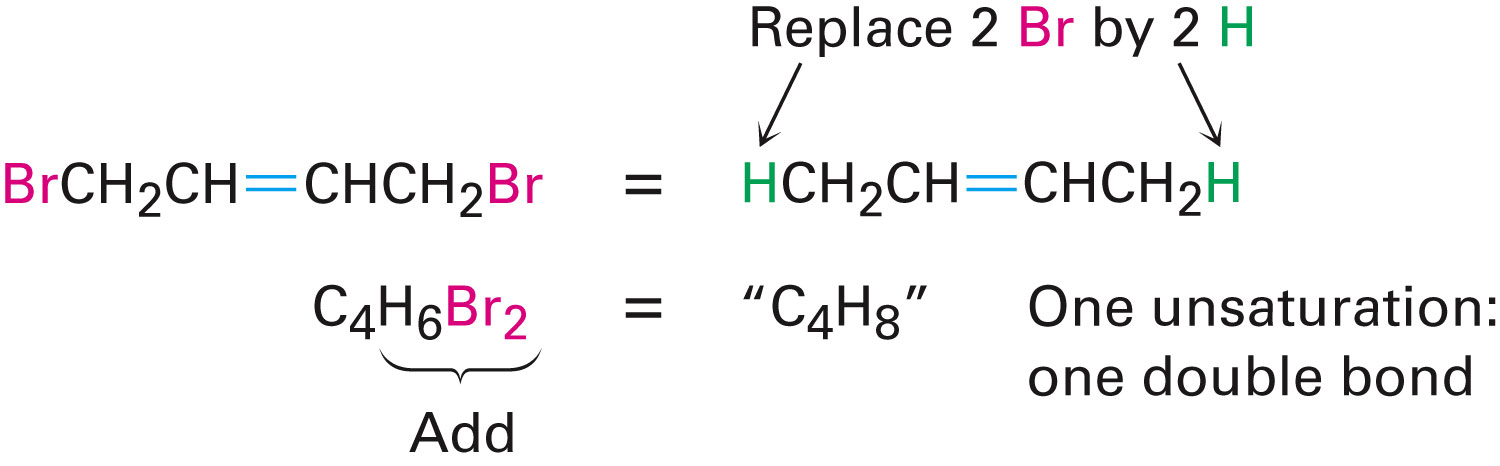 [Speaker Notes: Calculating degree of unsaturation]
Calculating Degree of Unsaturation
Organoxygen compounds (C, H, O) 
Oxygen forms 2 bonds
Does not affect the formula of equivalent hydrocarbons
May be ignored in calculating degrees of unsaturation
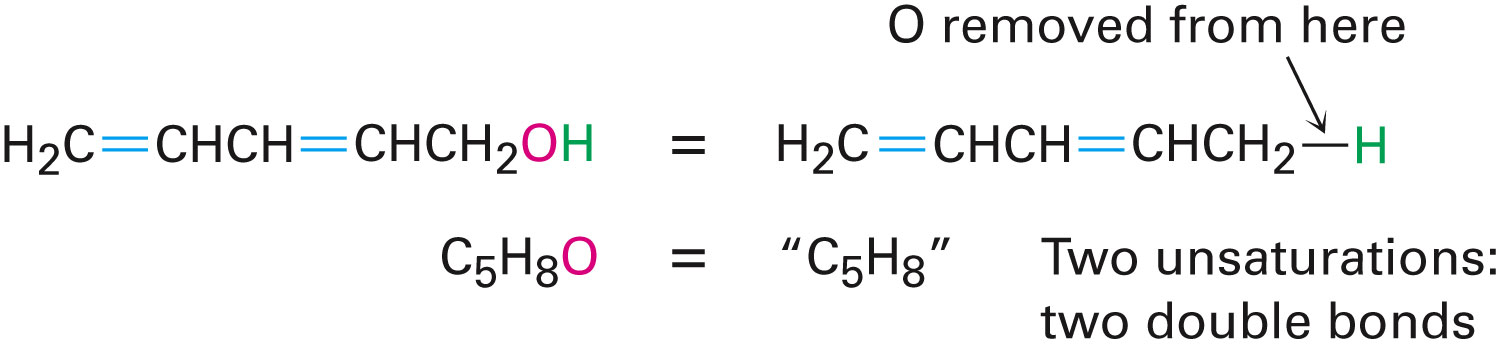 [Speaker Notes: Calculating degree of unsaturation]
Calculating Degree of Unsaturation
Organonitrogen compounds (C, H, N)
Nitrogen forms three bonds
Has one more H than a related hydrocarbon
Subtracting number of N from number of H yields equivalent hydrocarbon formula
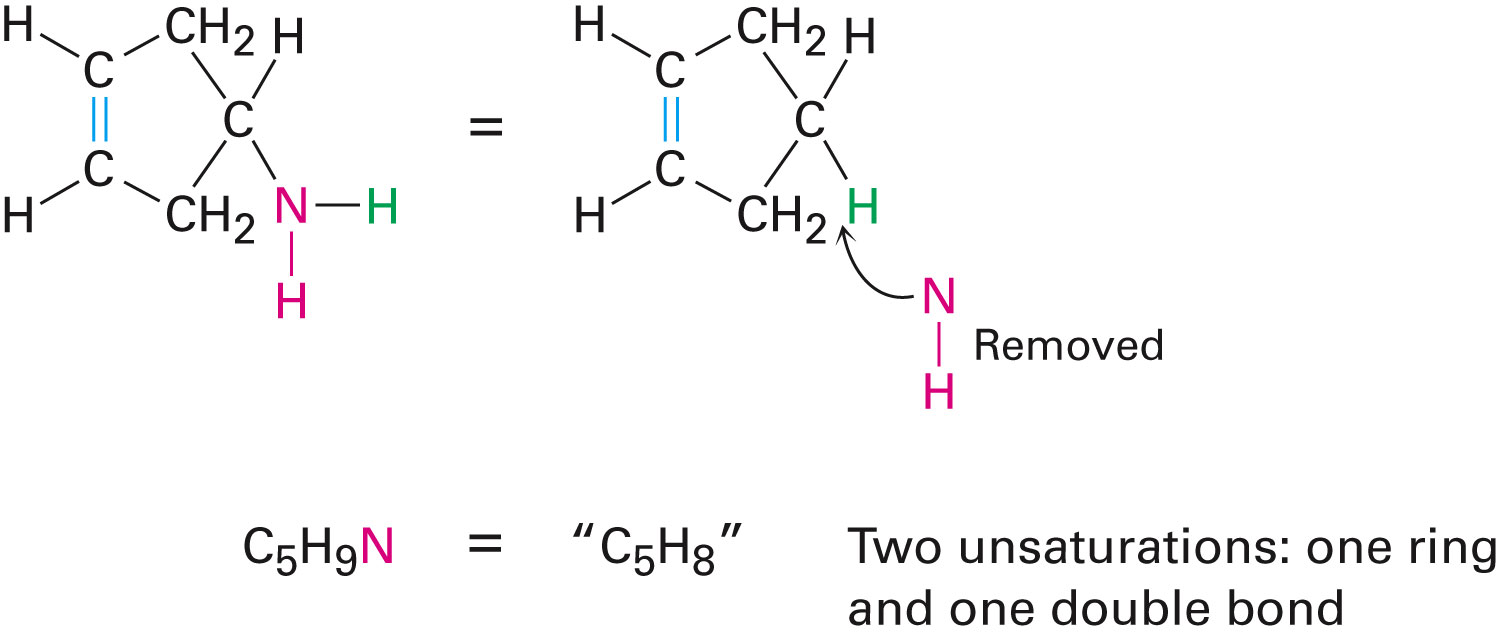 [Speaker Notes: Calculating degree of unsaturation]
Worked Example
Calculate the degree of unsaturation in each of the following formulas
Draw the maximum number of structures for each
a) C4H8 
b) C4H6
c) C3H4
Solution:
a) C4H8 
Degree of saturation = 1
Structures:
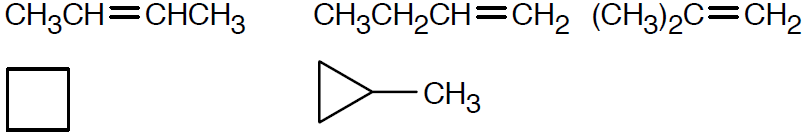 [Speaker Notes: Calculating degree of unsaturation]
Worked Example
b) C4H6
Degree of saturation = 2
Structures:





c) C3H4
Degree of saturation = 2
Structures:
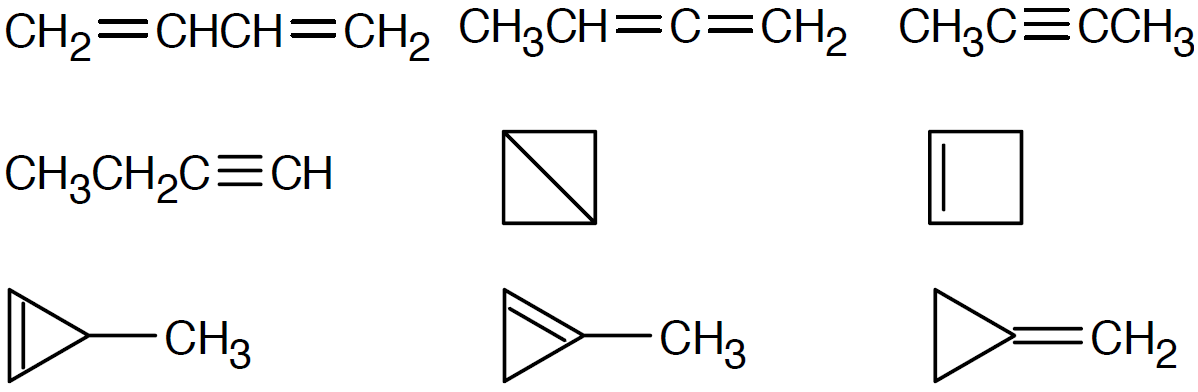 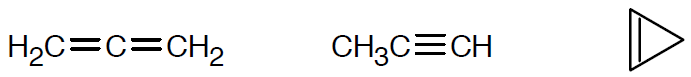 [Speaker Notes: Calculating degree of unsaturation]
Naming Alkenes
Name the parent hydrocarbon





Number the carbons in the chain so that double bond carbons have lowest possible numbers
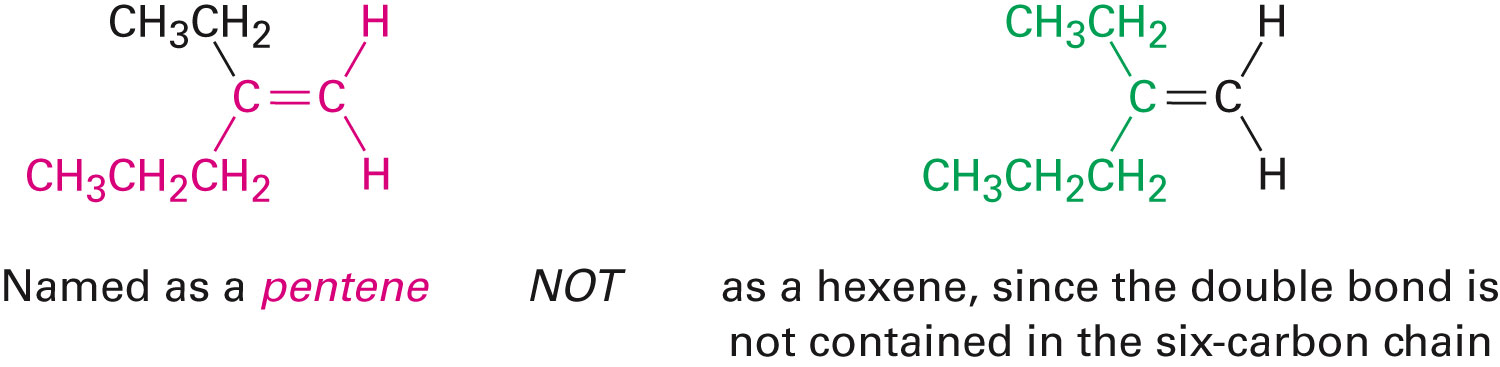 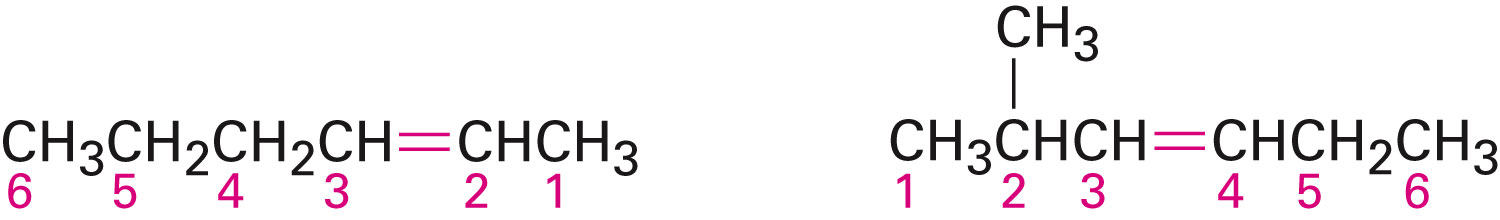 [Speaker Notes: Naming alkenes]
Naming Alkenes
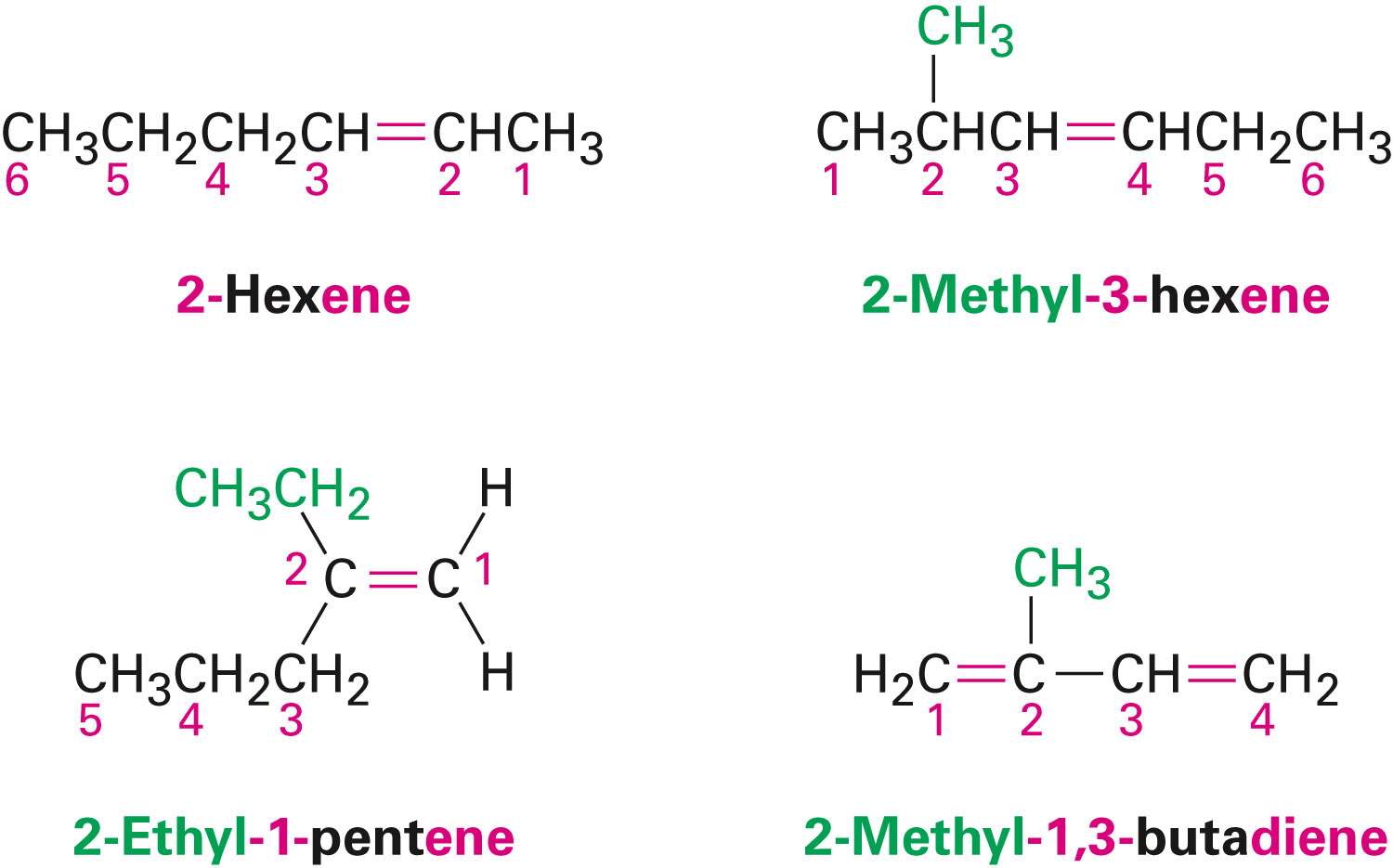 Write the full name
Number substituents:
According to position in chain
Alphabetically
Rings have cyclo as prefix
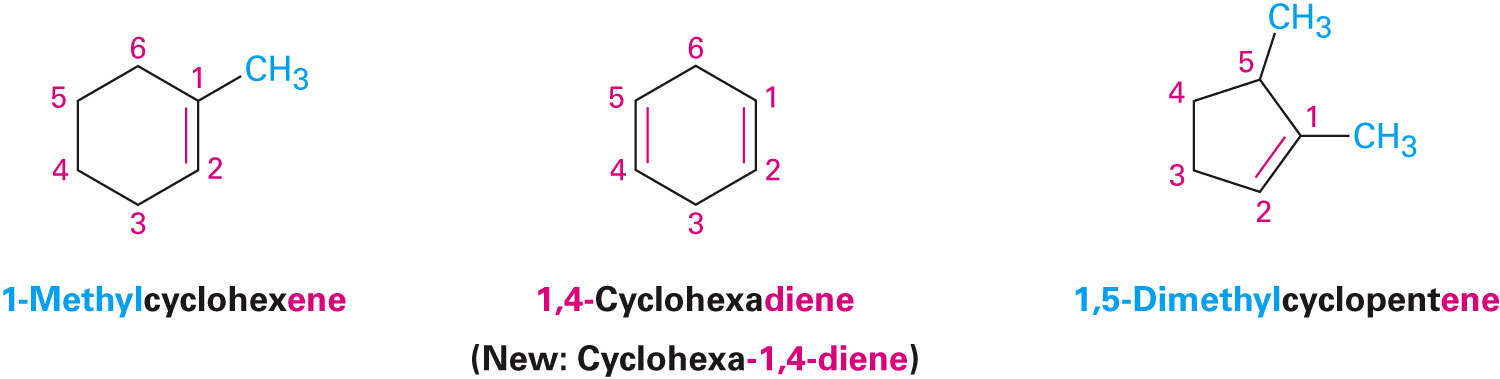 [Speaker Notes: Naming alkenes]
Table 7.1 - Common Names of Some Alkenes
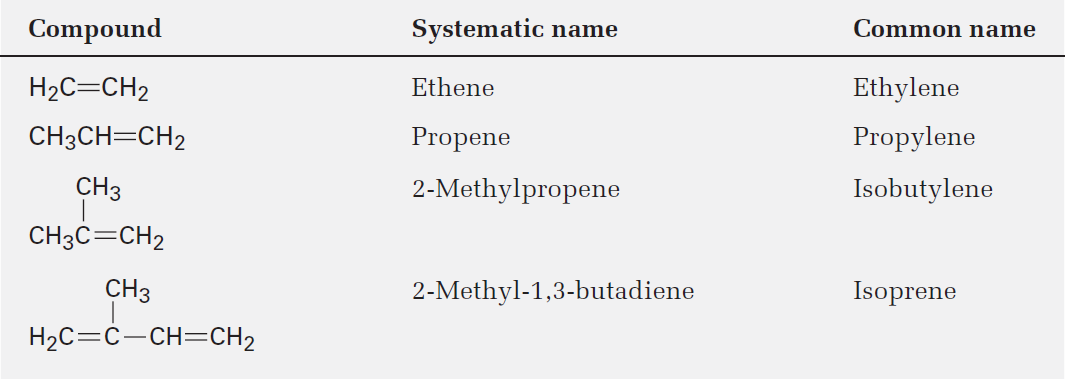 [Speaker Notes: Naming alkenes]
Worked Example
Give IUPAC names for the following compounds
a)




b)
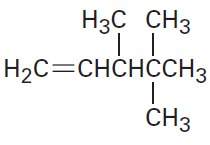 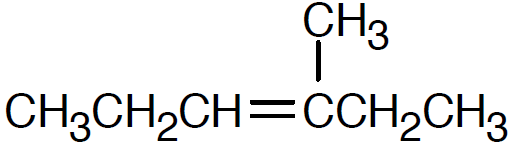 [Speaker Notes: Naming alkenes]
Worked Example
Solution:

a)

The longest chain is a pentene
Consists of three methyl groups
The methyl groups are attached to C3 and C4
Using tri- before methyl and using numbers to signify the location of the double bond
The compound is 3,4,4-Trimethyl-1-pentene
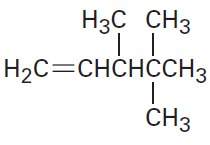 [Speaker Notes: Naming alkenes]
Worked Example
b)

The longest chain is a hexane
The methyl group is attached to C3
Using numbers to signify the location of the double bond
The compound is 3-Methyl-3-hexene
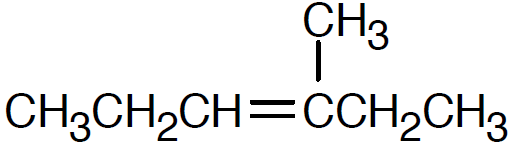 [Speaker Notes: Naming alkenes]
Worked Example
Name the following cycloalkenes:

a)



b)
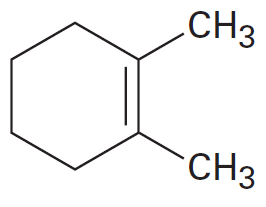 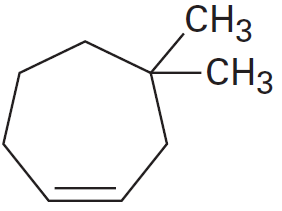 [Speaker Notes: Naming alkenes]
Worked Example
Solution:
a)



1,2-Dimethylcyclohexene
b)




4,4-Dimethylcycloheptene
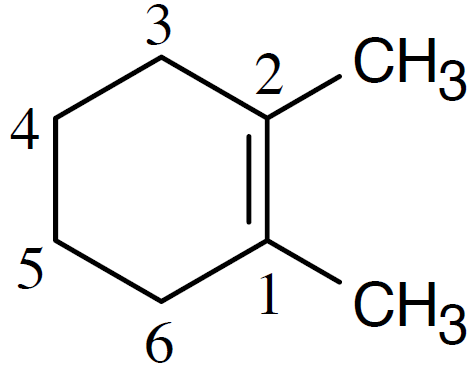 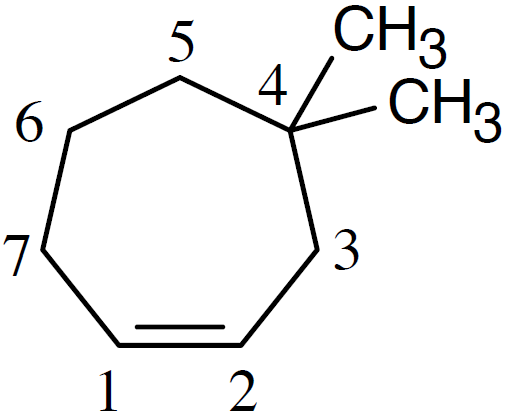 [Speaker Notes: Naming alkenes]
Cis-Trans Isomerism in Alkenes
Carbon atoms in a double bond are sp2-hybridized
Three equivalent orbitals at 120°separation in the plane
Interaction of p orbitals, one bonding and one antibonding  molecular orbital
Rotation prevented by  bond
Barrier to double-bond rotation must be as great as the strength of p bond
About 350 kJ/mol
[Speaker Notes: Cis-Trans Isomerism in Alkenes]
Cis-Trans Isomerism in Alkenes
Rotation of  bond is prohibitive
This prevents rotation about a carbon–carbon double bond
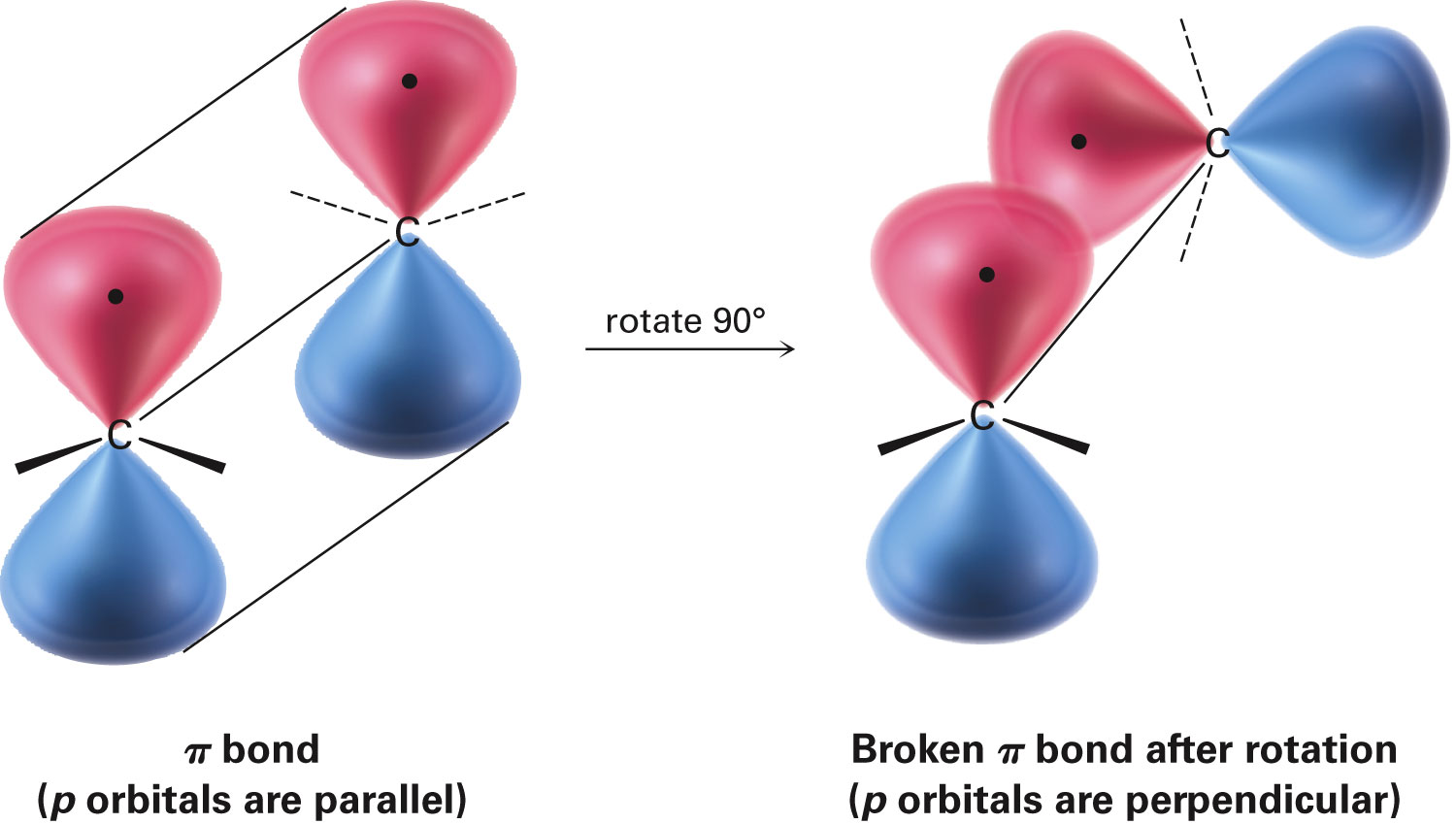 [Speaker Notes: Cis-Trans Isomerism in Alkenes]
Cis-Trans Isomerism in Alkenes
Methyl groups in 2-butene are either on the same side of the double bond or on opposite sides
Compound with substituents on the same side of double bond is called cis-2-butene
Isomer with substituents on opposite sides is trans-2-butene
Cis-trans isomerism occur whenever both double-bond carbons are attached to two different groups
[Speaker Notes: Cis-Trans Isomerism in Alkenes]
Figure 7.3 - Cis and Trans Isomers of 2-Butene
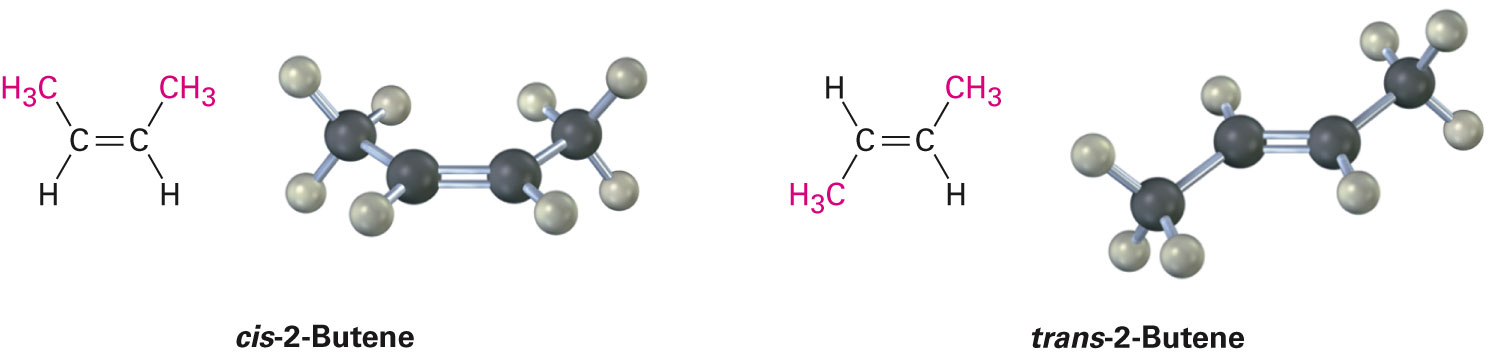 [Speaker Notes: Cis-Trans Isomerism in Alkenes]
Cis-Trans Isomerism in Alkenes
Cis-trans isomerization requires end groups to differ in pairs
Not possible if one of the double-bond carbons is attached to two identical groups
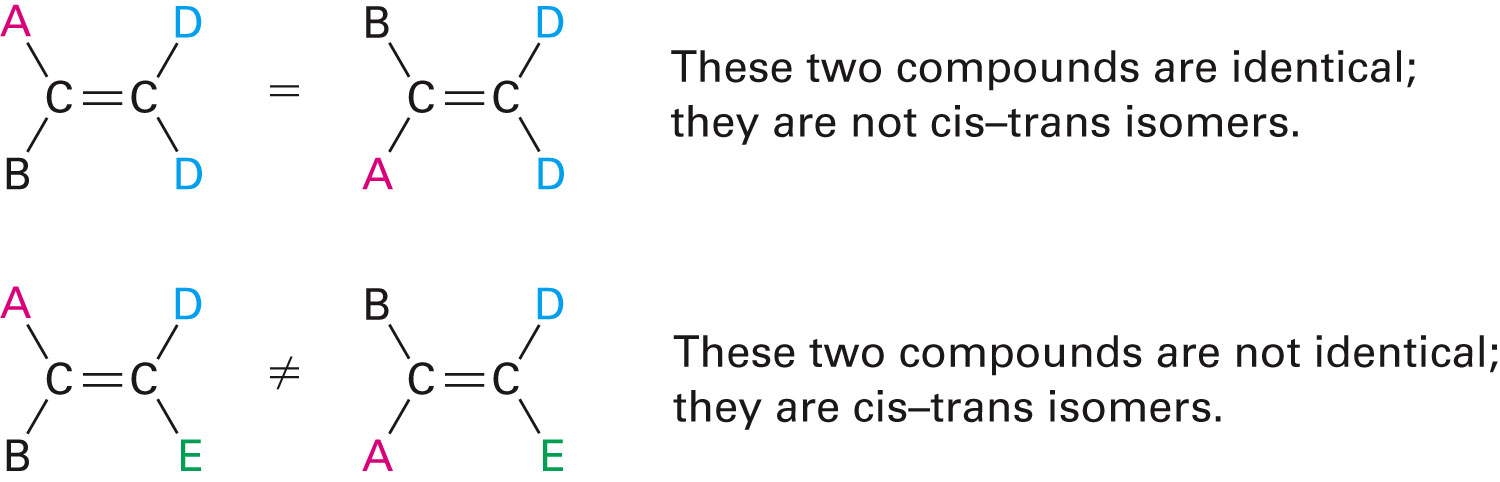 [Speaker Notes: Cis-Trans Isomerism in Alkenes]
Worked Example
Draw the structure of cis-9-tricosene
Solution:
Cis-9-tricosene
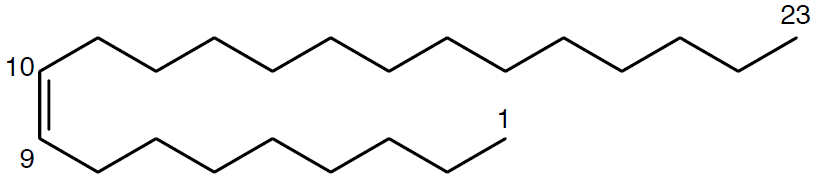 [Speaker Notes: Cis-Trans Isomerism in Alkenes]
Alkene Stereochemistry and the E,Z Designation
Tri- and tetra-substituted double bonds require more general method
E,Z system: Method used for describing alkene stereochemistry
Uses Cahn–Ingold–Prelog sequence rules
[Speaker Notes: Alkene Stereochemistry and the E,Z Designation]
Alkene Stereochemistry and the E,Z Designation
Rule 1
Rank the substituent atoms according to the atomic number of the first atom
Higher atomic number gets higher priority
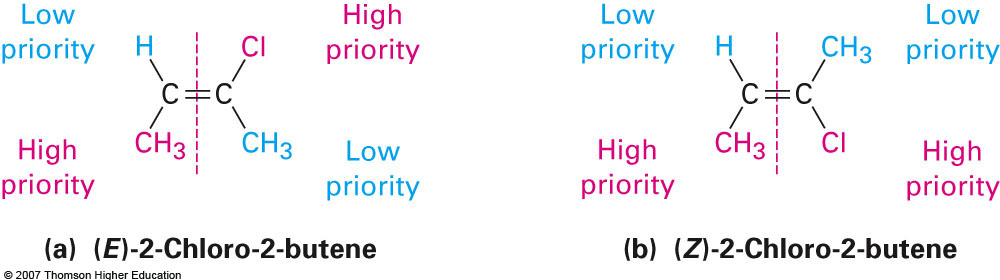 [Speaker Notes: Alkene Stereochemistry and the E,Z Designation]
Alkene Stereochemistry and the E,Z Designation
Rule 2
If atomic numbers are the same, compare at next connection point at same distance
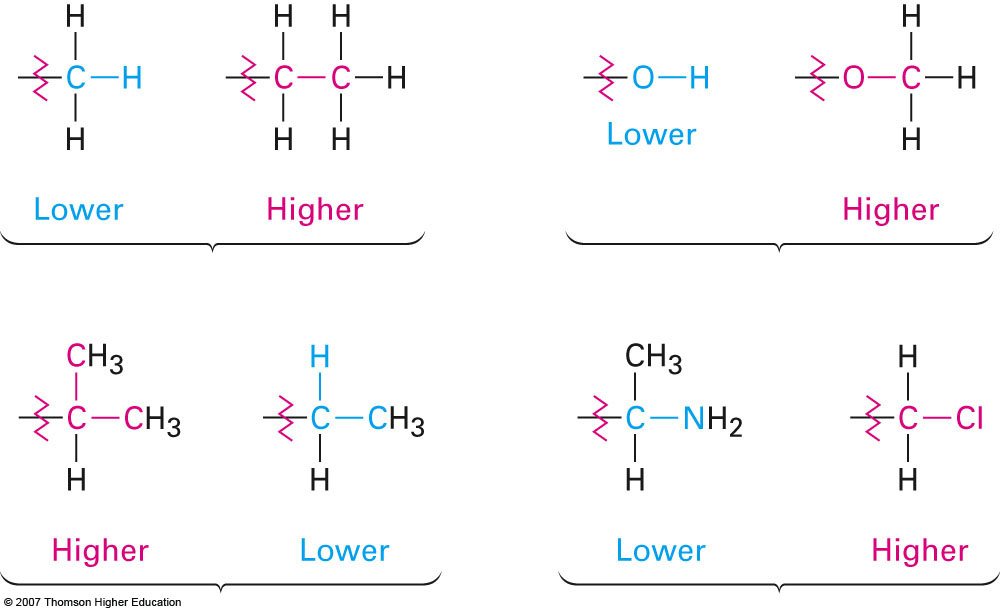 [Speaker Notes: Alkene Stereochemistry and the E,Z Designation]
Alkene Stereochemistry and the E,Z Designation
Rule 3
Multiple-bonded atoms are equivalent to the same number of single-bonded atoms
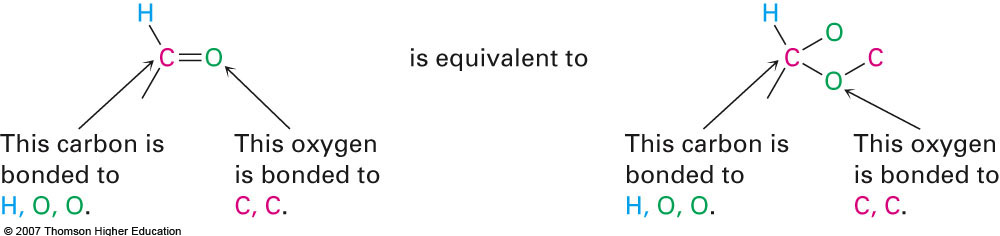 [Speaker Notes: Alkene Stereochemistry and the E,Z Designation]
Alkene Stereochemistry and the E,Z Designation
Z geometry: Molecules which have higher ranked groups on each carbon are on the same side of the double bond
E geometry: Molecules which have higher-ranked groups are on opposite sides
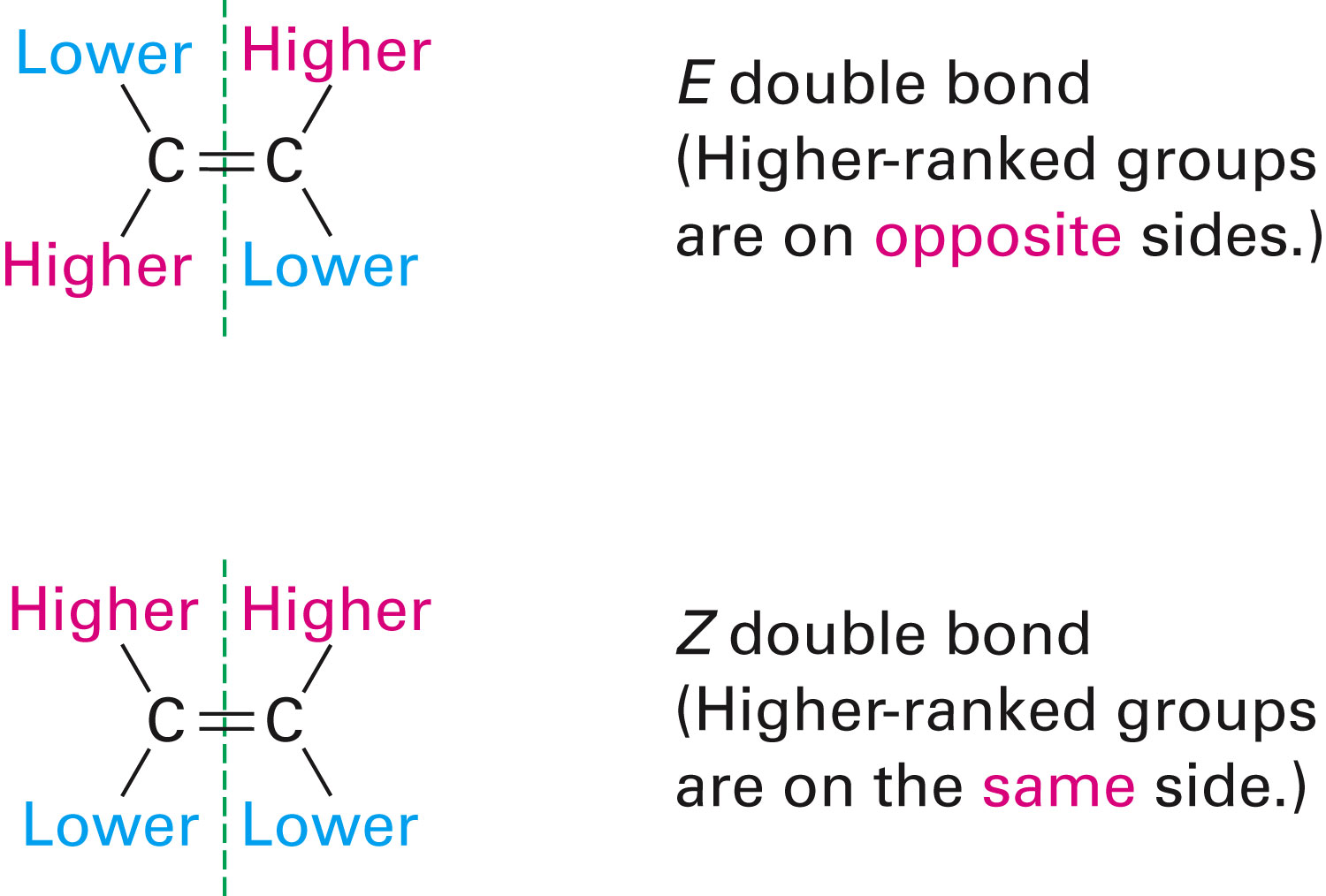 [Speaker Notes: Alkene Stereochemistry and the E,Z Designation]
Worked Example
Assign stereochemistry (E or Z) to the double bond in the following compound
Convert the drawing into a skeletal structure (red = O)
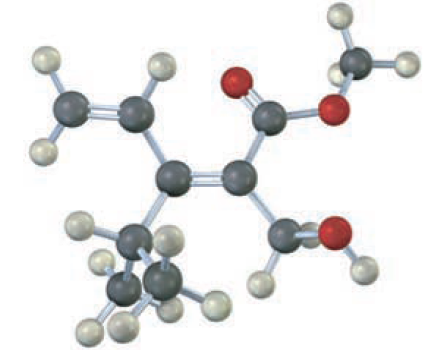 [Speaker Notes: Alkene Stereochemistry and the E,Z Designation]
Worked Example
Solution:
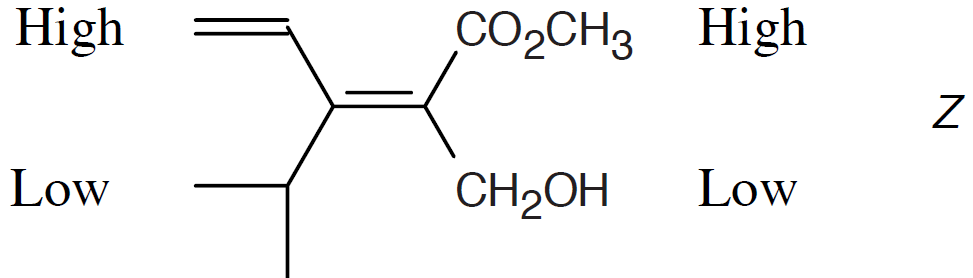 [Speaker Notes: Alkene Stereochemistry and the E,Z Designation]
Stability of Alkenes
Cis alkenes are less stable than trans alkenes
Less stable isomer is higher in energy and gives off more heat
Tetrasubstituted > trisubstituted > disubstituted > monosusbtituted
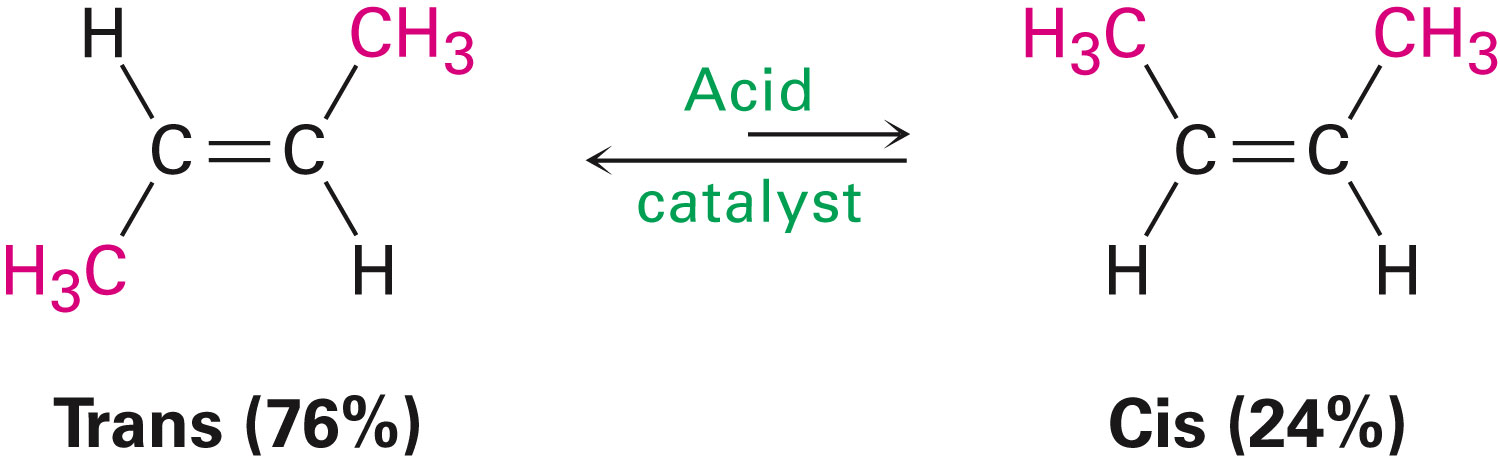 [Speaker Notes: Stability of alkenes]
Figure 7.5 - Energy Diagrams for Hydrogenation of cis- and trans-2-Butene
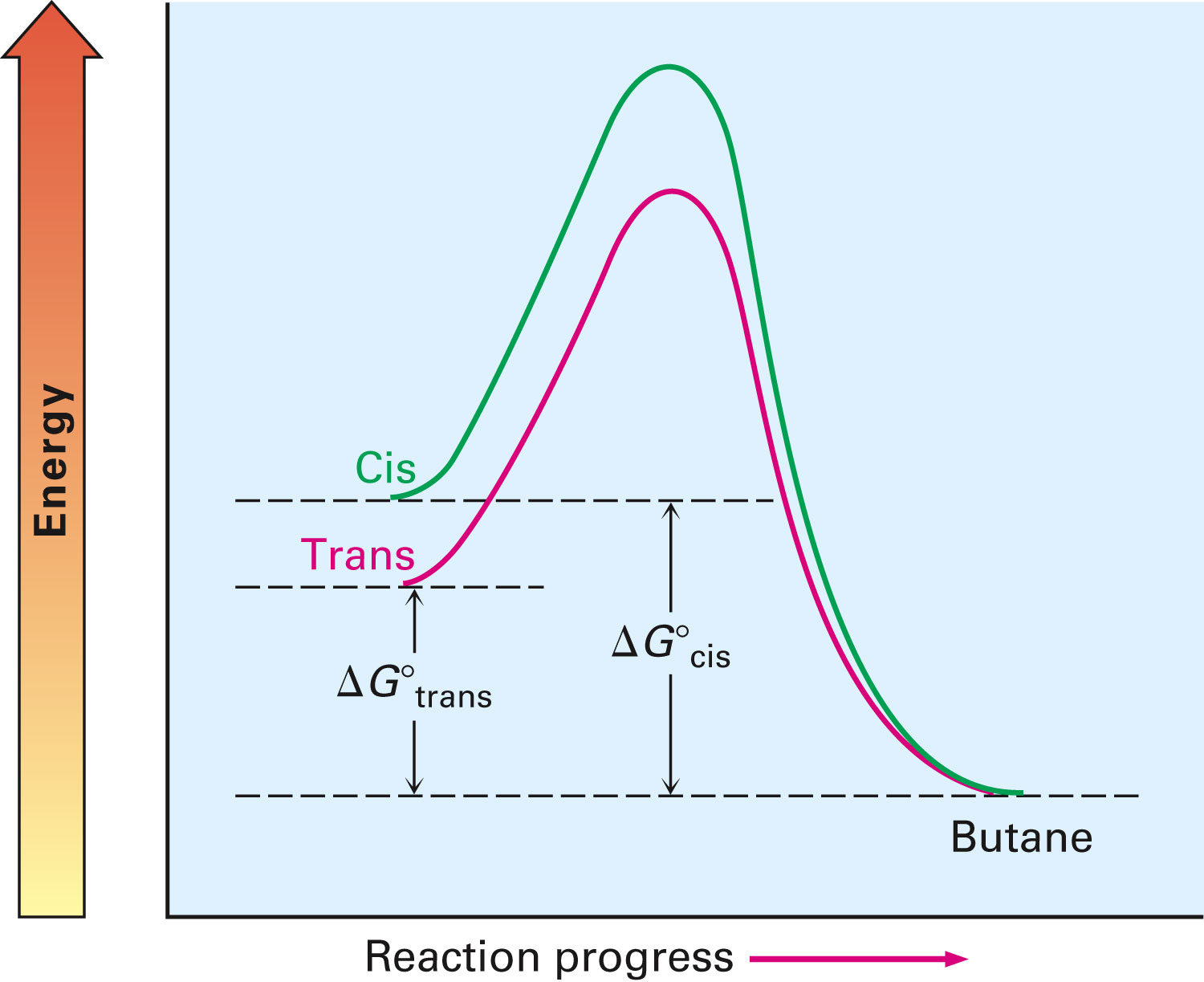 [Speaker Notes: Stability of alkenes]
Table 7.2 - Heats of Hydrogenation of Some Alkenes
[Speaker Notes: Stability of alkenes]
Hyperconjugation
Electrons in neighboring filled  orbital stabilize vacant antibonding  orbital 
Net positive interaction
Stability of the alkene depends on the number of hyperconjugation that occurs
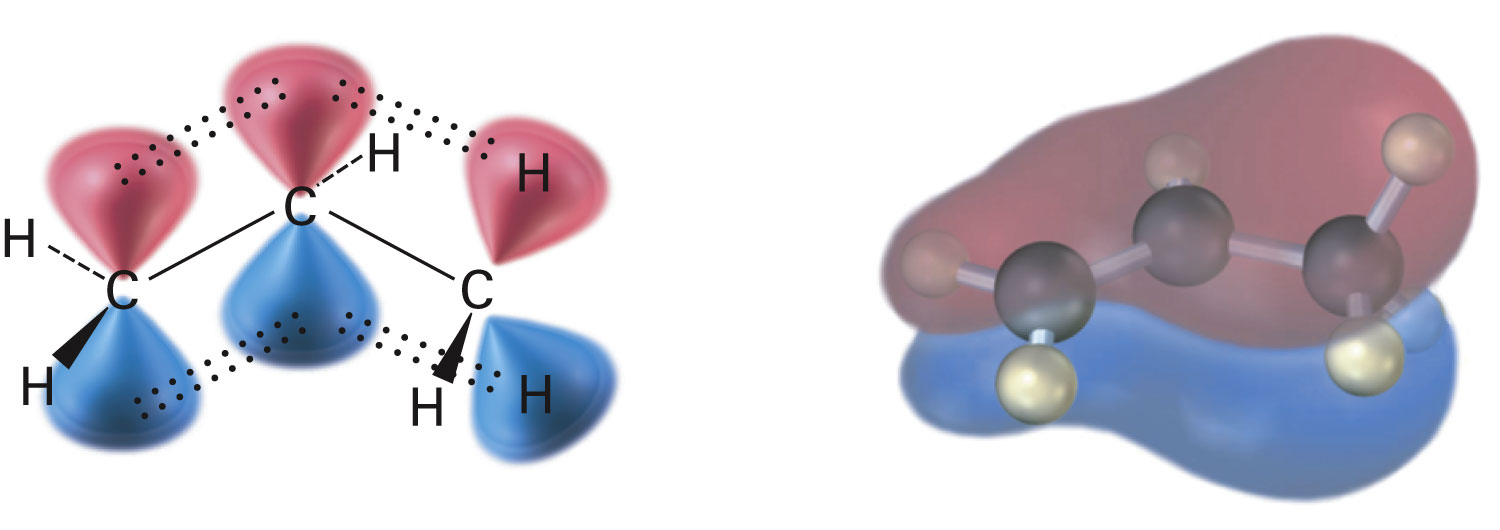 [Speaker Notes: Stability of alkenes]
Worked Example
Which compound in each pair is more stable

a)


b)
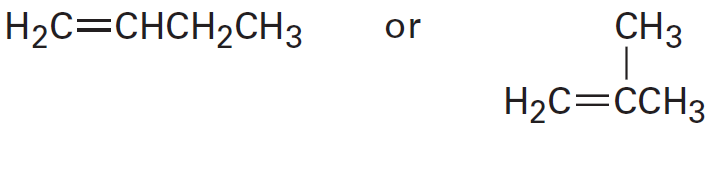 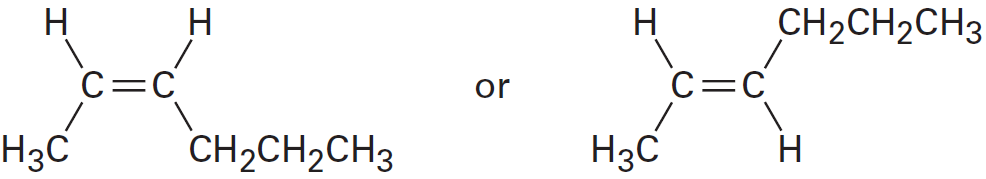 [Speaker Notes: Stability of alkenes]
Worked Example
Solution:
a)




b)
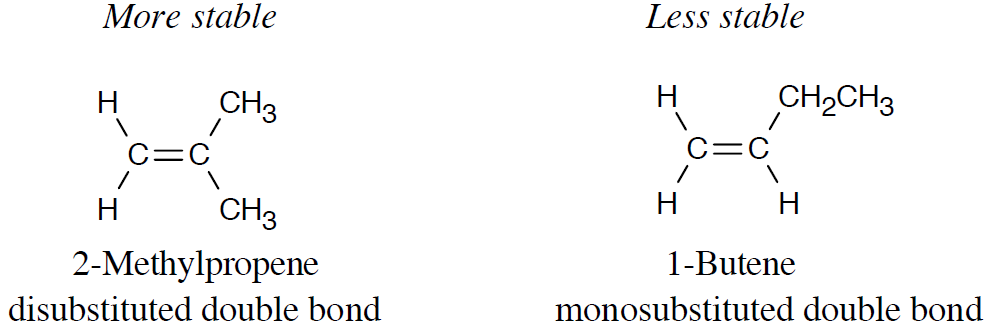 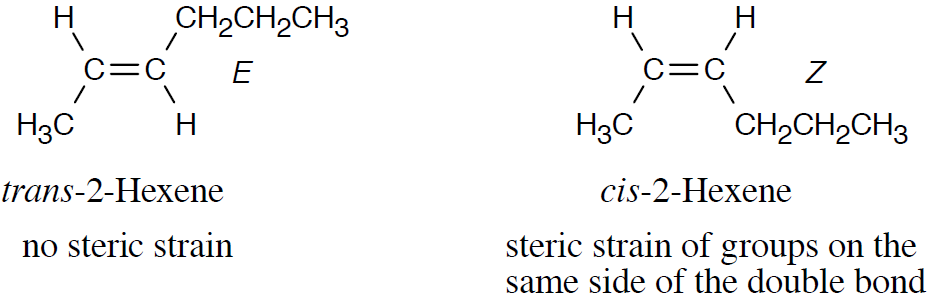 [Speaker Notes: Stability of alkenes]
Electrophilic Addition of Alkenes
General reaction mechanism of electrophilic addition
Attack on electrophile, such as HBr, by  bond of alkene
Produces carbocation and bromide ion
Carbocation is an electrophile, reacting with a nucleophilic bromide ion
[Speaker Notes: Electrophilic addition reactions of alkenes]
Figure 7.7 - Mechanism
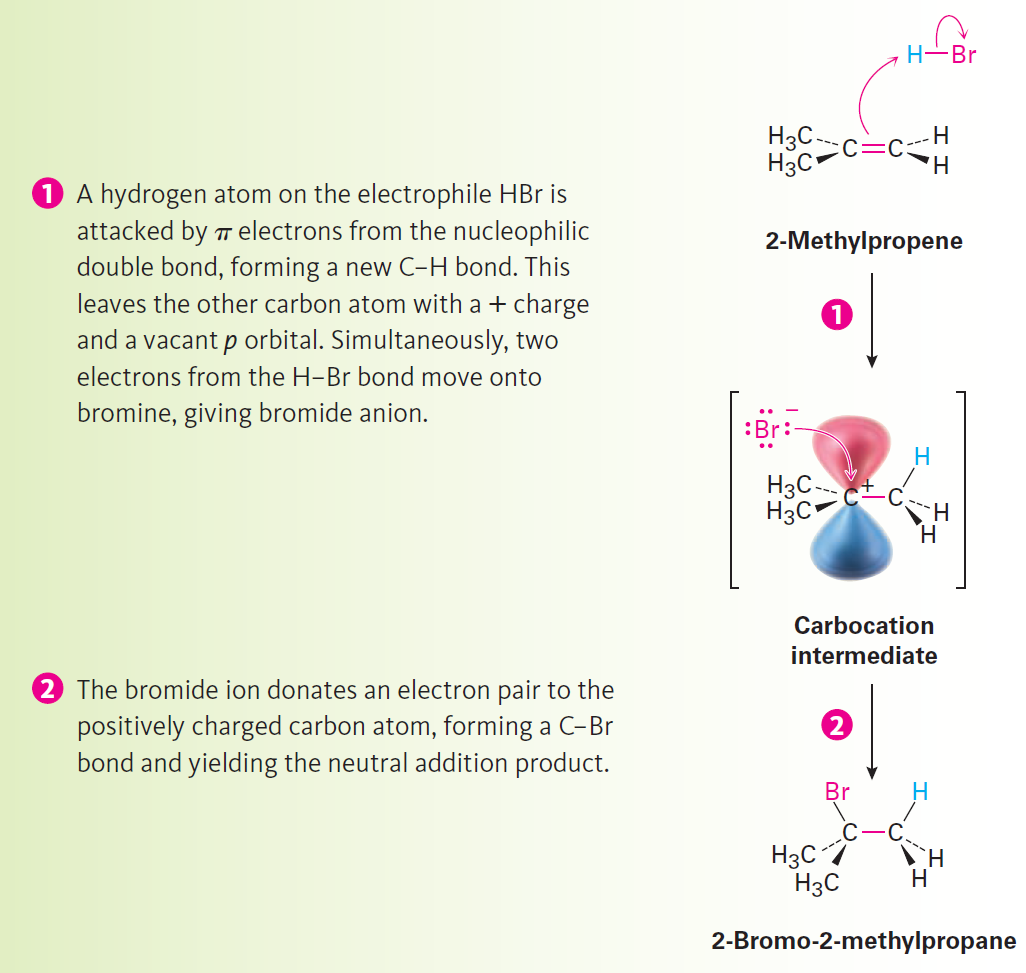 [Speaker Notes: Electrophilic addition reactions of alkenes]
Figure 7.8 - Energy Diagram for the Two-step Electrophilic Addition of HBr to 2-Methylpropene
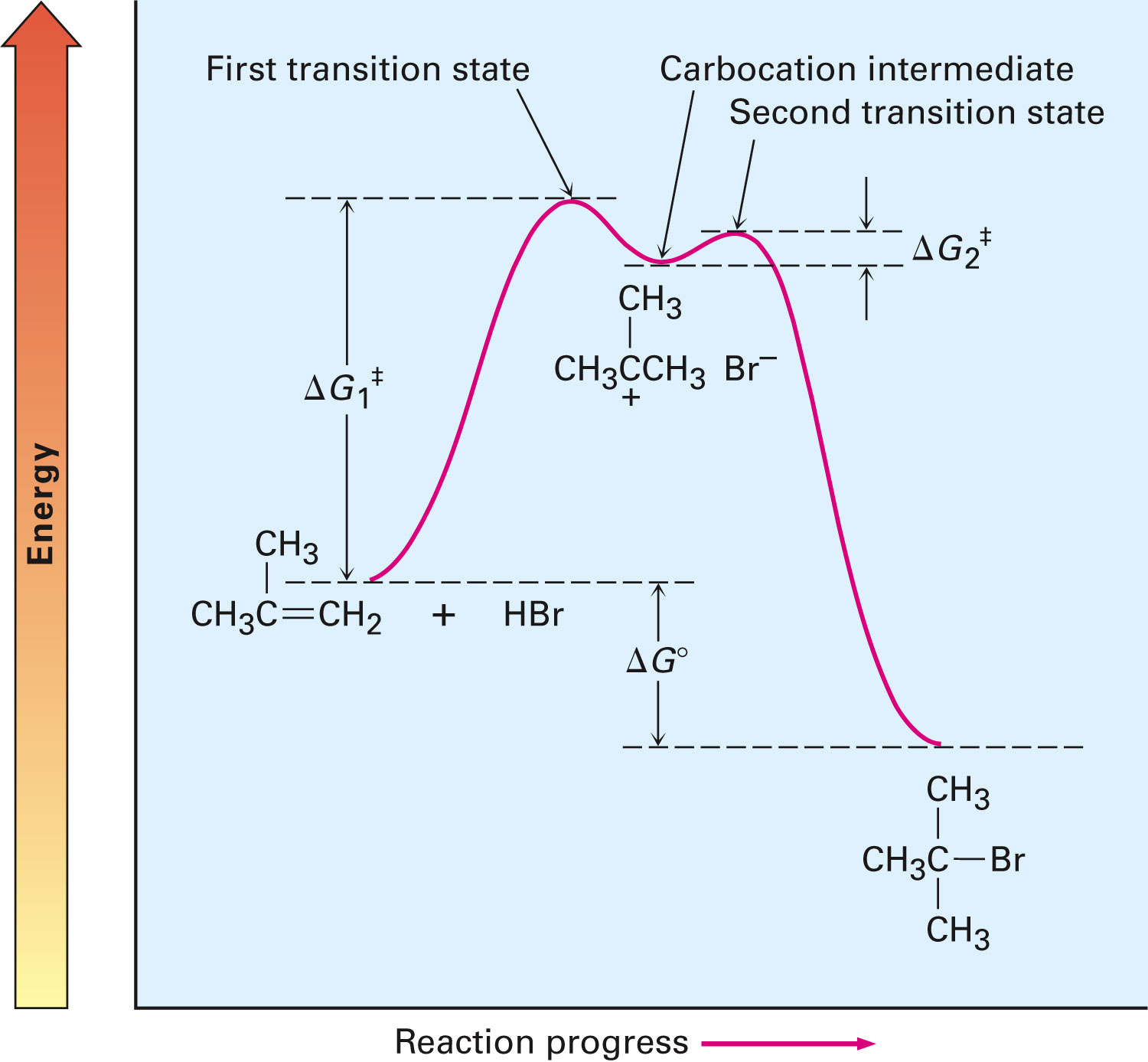 [Speaker Notes: Electrophilic addition reactions of alkenes]
Electrophilic Addition of Alkenes
Reaction is also successful with HCl, HI, and H2O 
HI is generated from KI and phosphoric acid
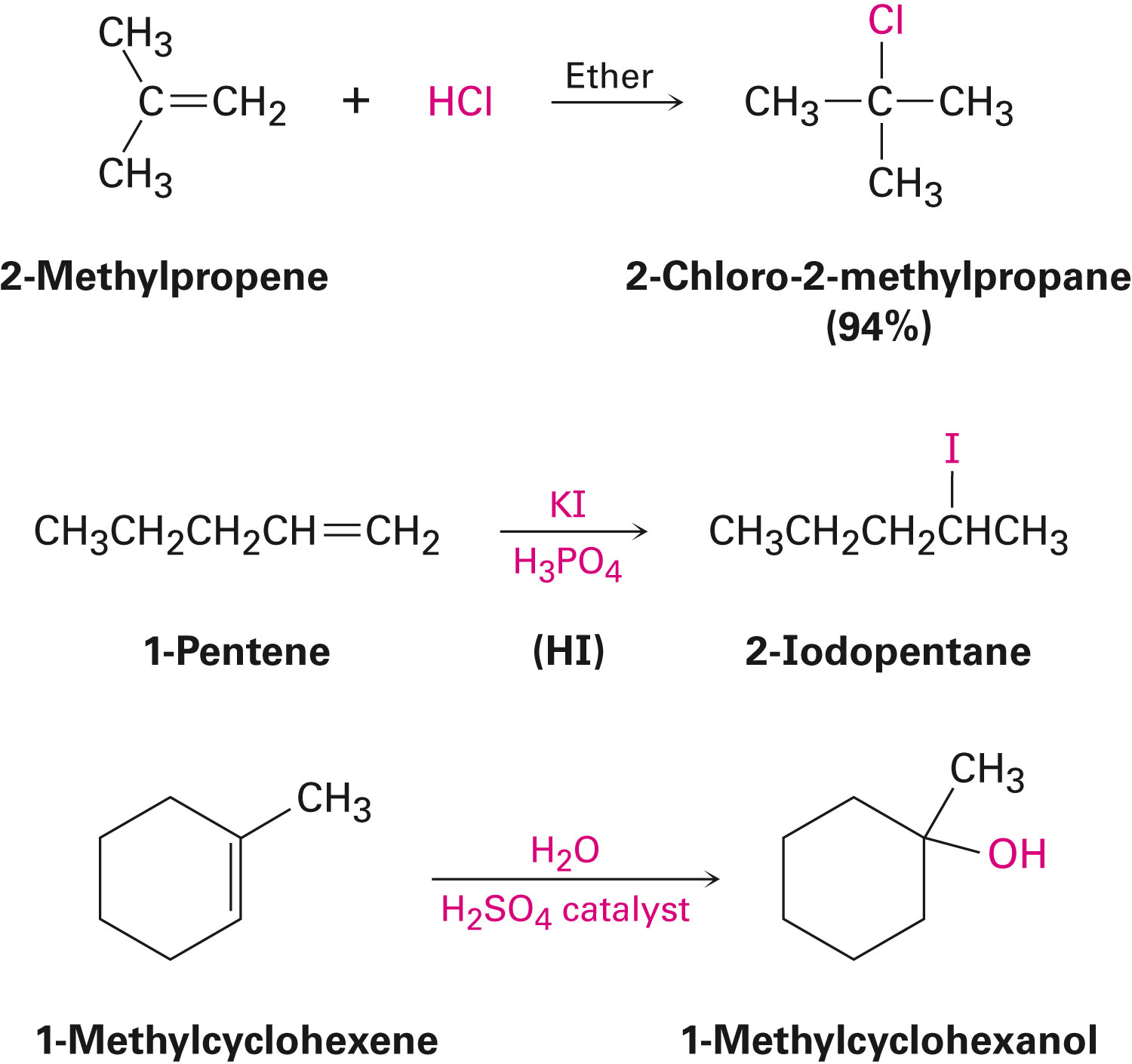 [Speaker Notes: Electrophilic addition reactions of alkenes]
Orientation of Electrophilic Additions: Markovnikov’s Rule
In electrophilic addition reactions, unsymmetrical substituted alkenes give a single product
Regiospecific: Reaction in which only one of two possible orientations of an addition occur
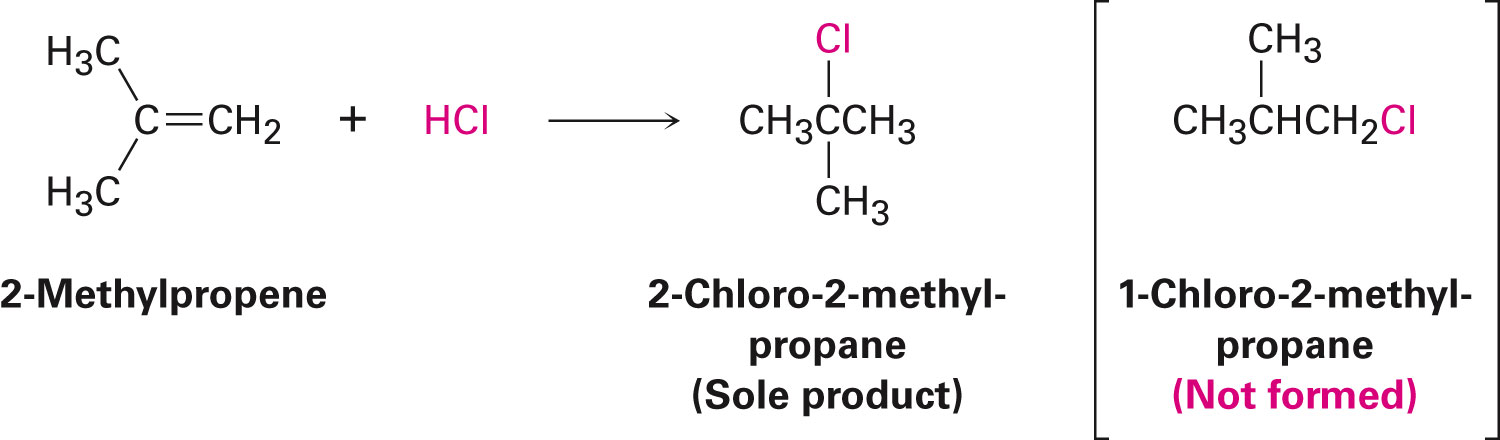 [Speaker Notes: Orientation of electrophilic additions: Markovnikov’s rule]
Markovnikov’s Rule
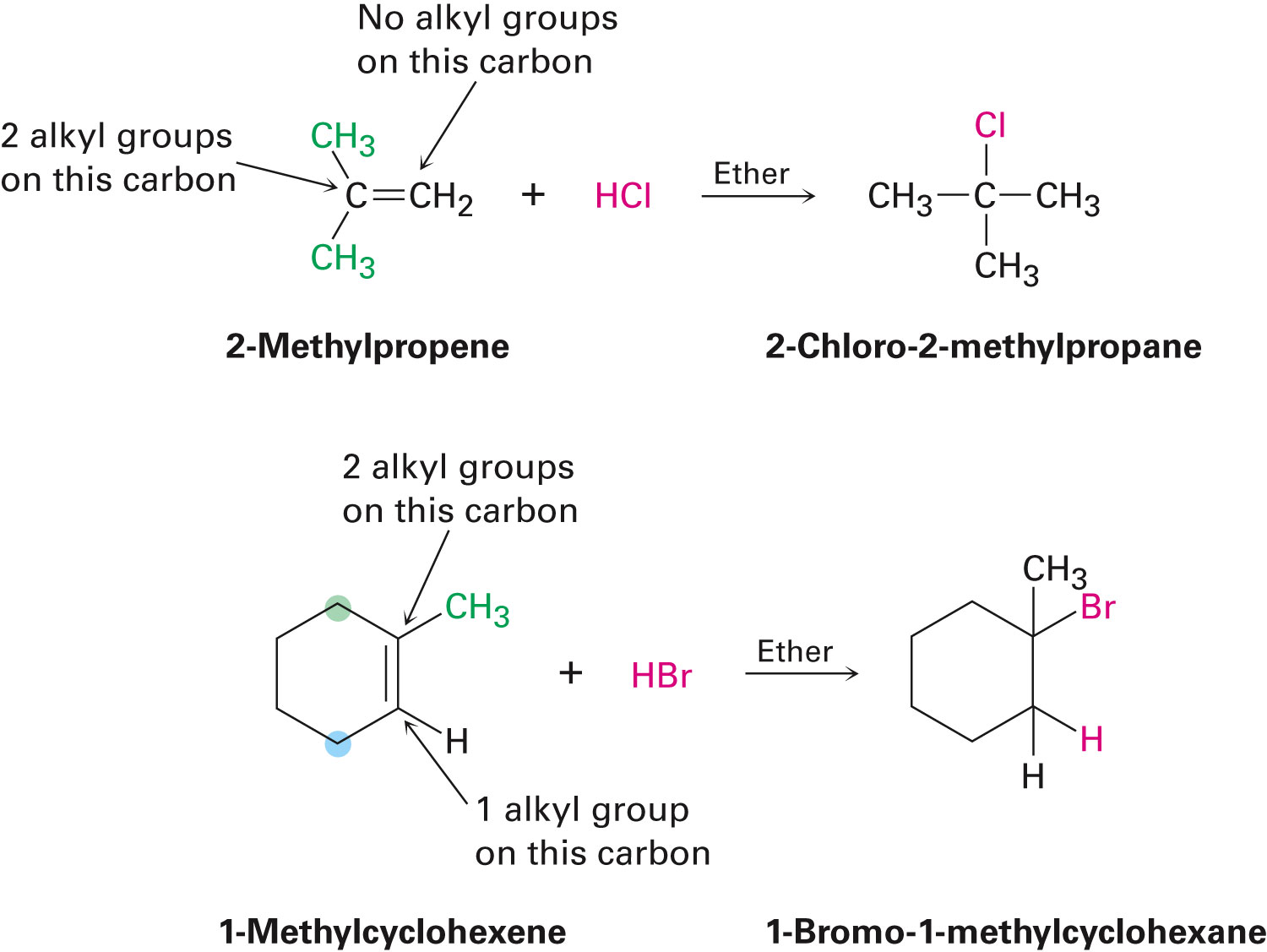 In the addition of HX to an alkene
H attaches to the carbon with fewer alkyl substituents
X attaches to the carbon with more alkyl substituents
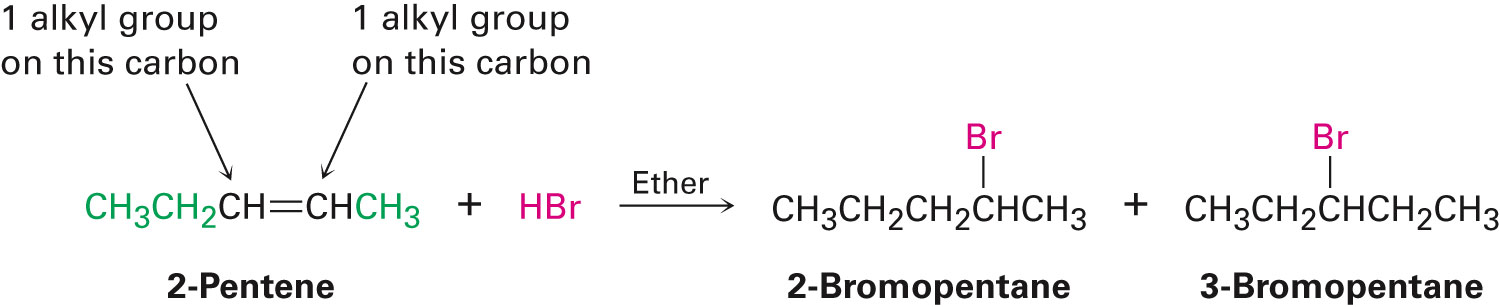 [Speaker Notes: Orientation of electrophilic additions: Markovnikov’s rule]
Markovnikov’s Rule (restated)
In the addition of HX to an alkene, more highly substituted carbocation forms as the intermediate rather than the less highly substituted one
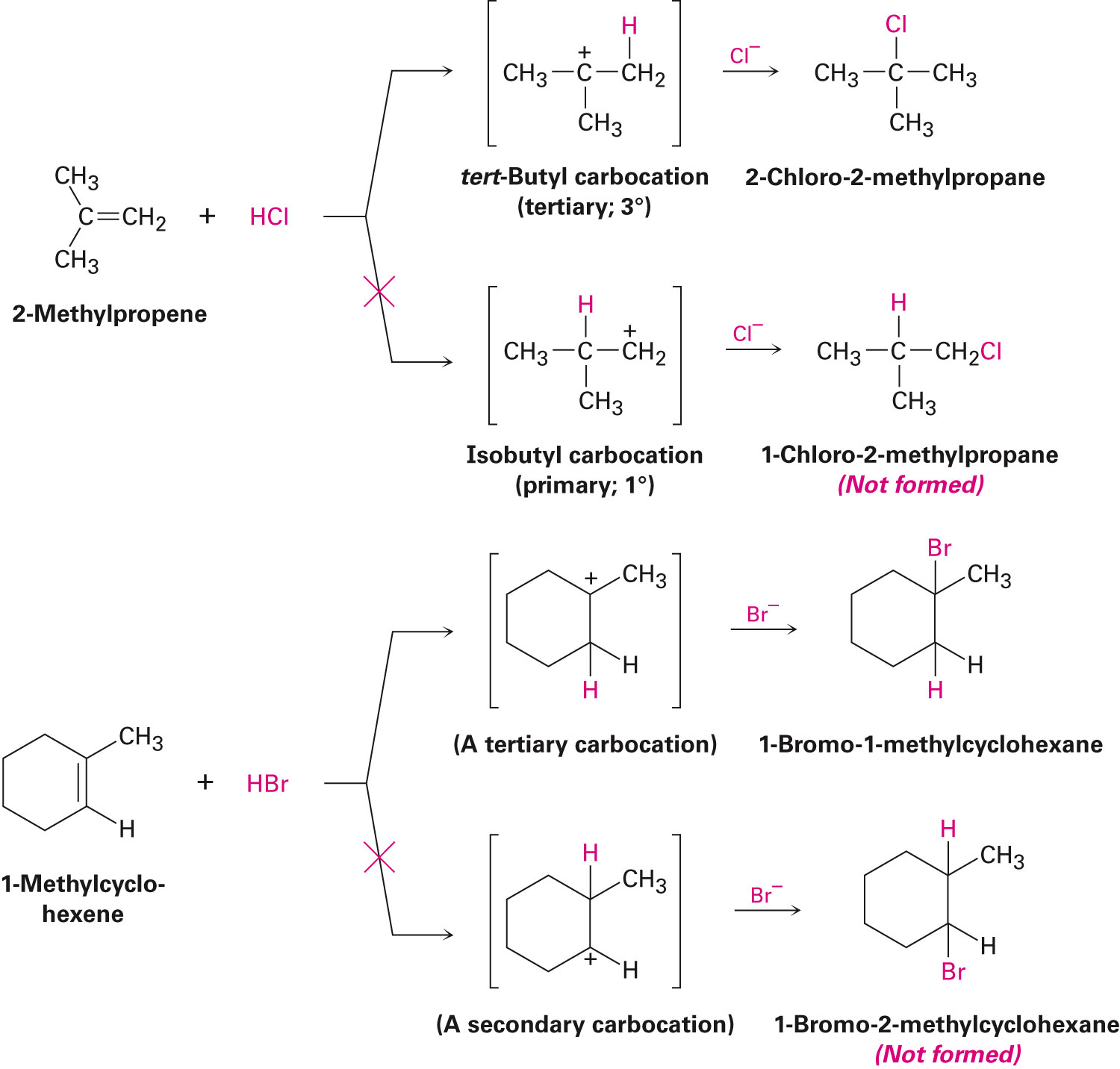 [Speaker Notes: Orientation of electrophilic additions:  Markovnikov’s rule]
Markovnikov’s Rule (restated)
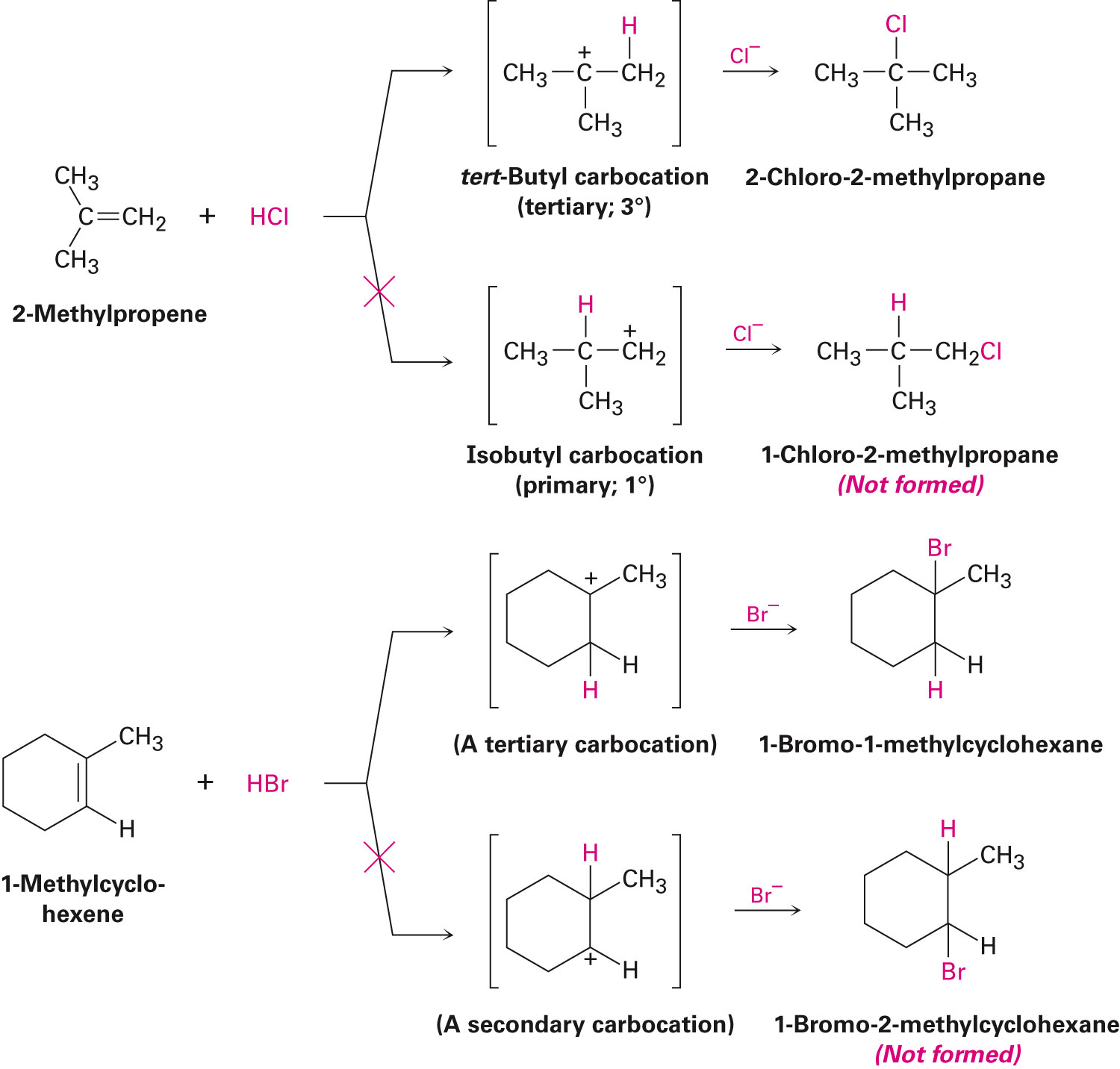 [Speaker Notes: Orientation of electrophilic additions:  Markovnikov’s rule]
Worked Example
Predict the products of the following reaction:



Solution:
The reaction is electrophilic addition of HX to an alkene
Using Markovnikov's rule to predict orientation
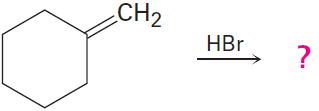 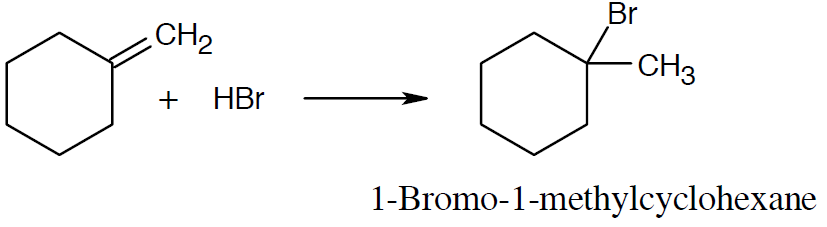 [Speaker Notes: Orientation of electrophilic additions:  Markovnikov’s rule]
Worked Example
What alkene is required to prepare the following product:
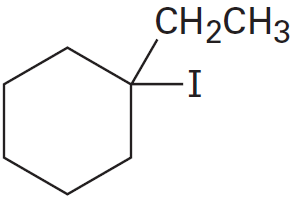 [Speaker Notes: Orientation of electrophilic additions:  Markovnikov’s rule]
Worked Example
Solution:
Choose the alkene starting material for synthesis of the desired haloalkane
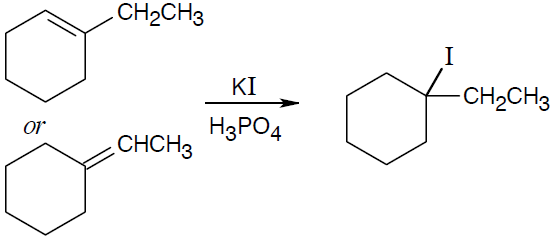 [Speaker Notes: Orientation of electrophilic additions:  Markovnikov’s rule]
Carbocation Structure and Stability
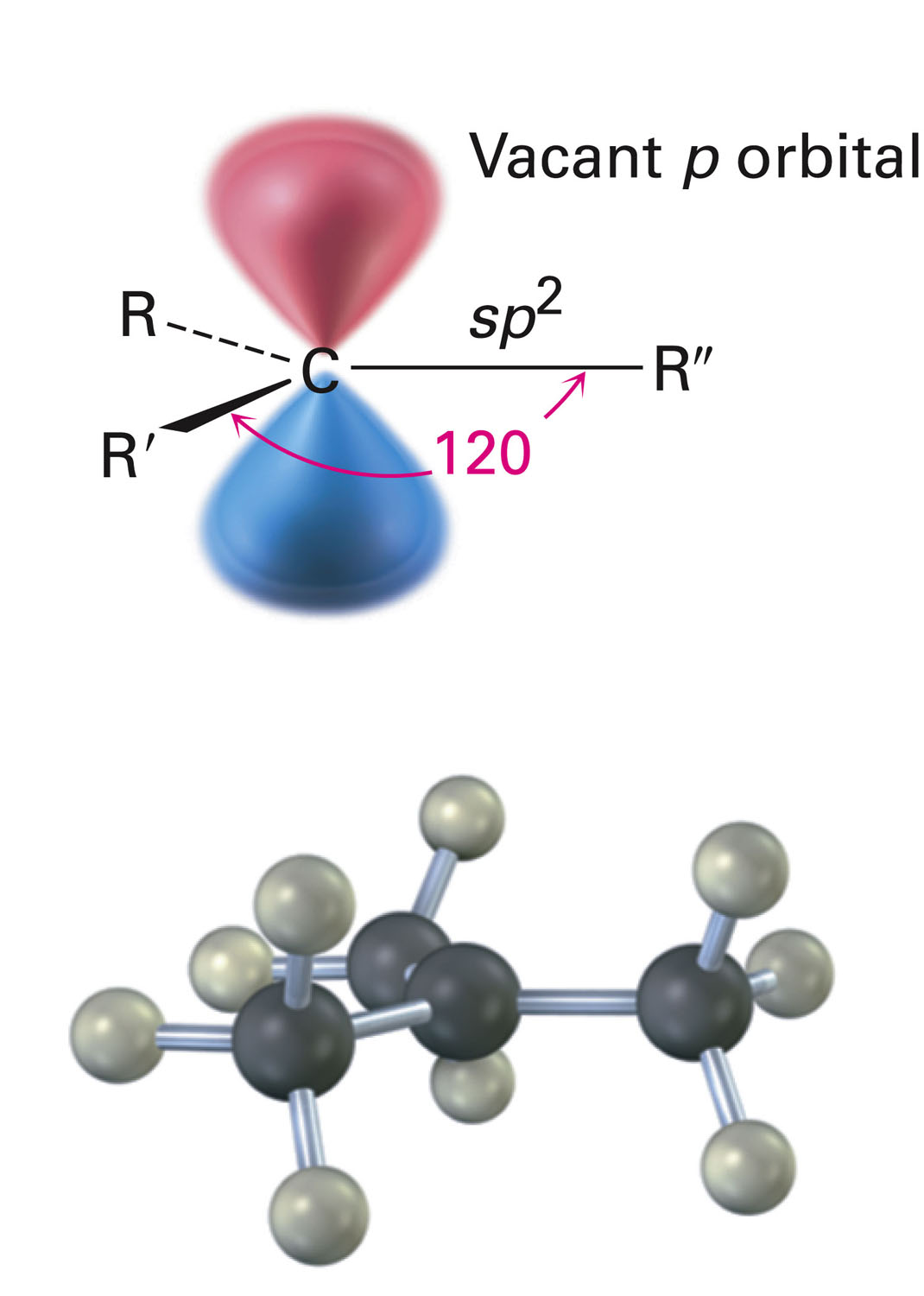 Carbocations are planar 
The trivalent carbon is sp2-hybridized
The six valence electrons on carbon are used in the three s bonds
The p orbital is unoccupied 
Stability increases with increasing substitution
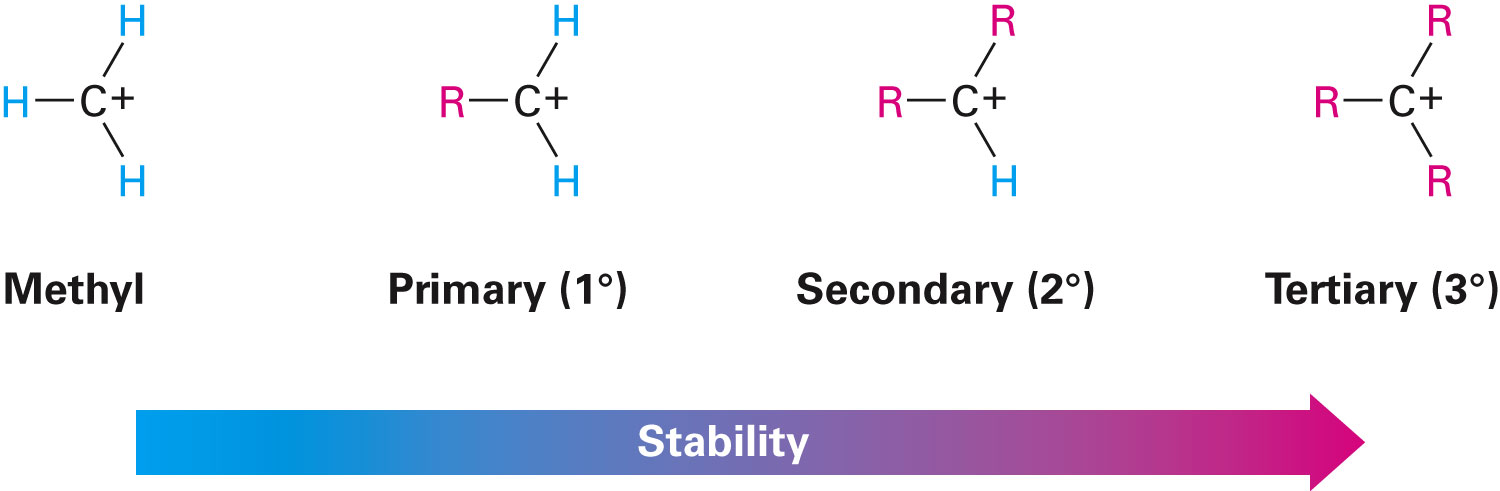 [Speaker Notes: Carbocation structure and stability]
Carbocation Structure and Stability
Plot of dissociation enthalpy shows
Highly substituted alkyl halides dissociate more easily than less substituted ones
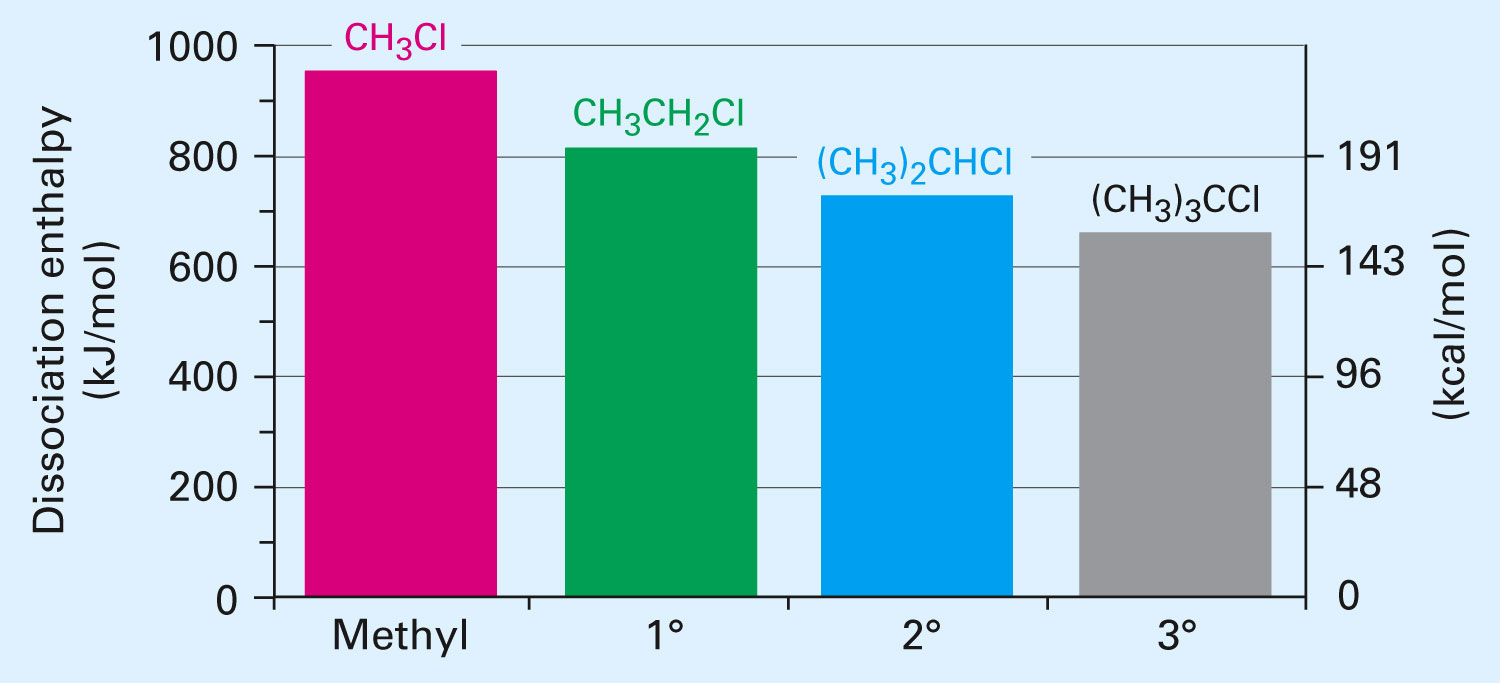 [Speaker Notes: Carbocation structure and stability]
Carbocation Structure and Stability
Highly substituted carbocations are more stable than less substituted ones due to:
Inductive effects
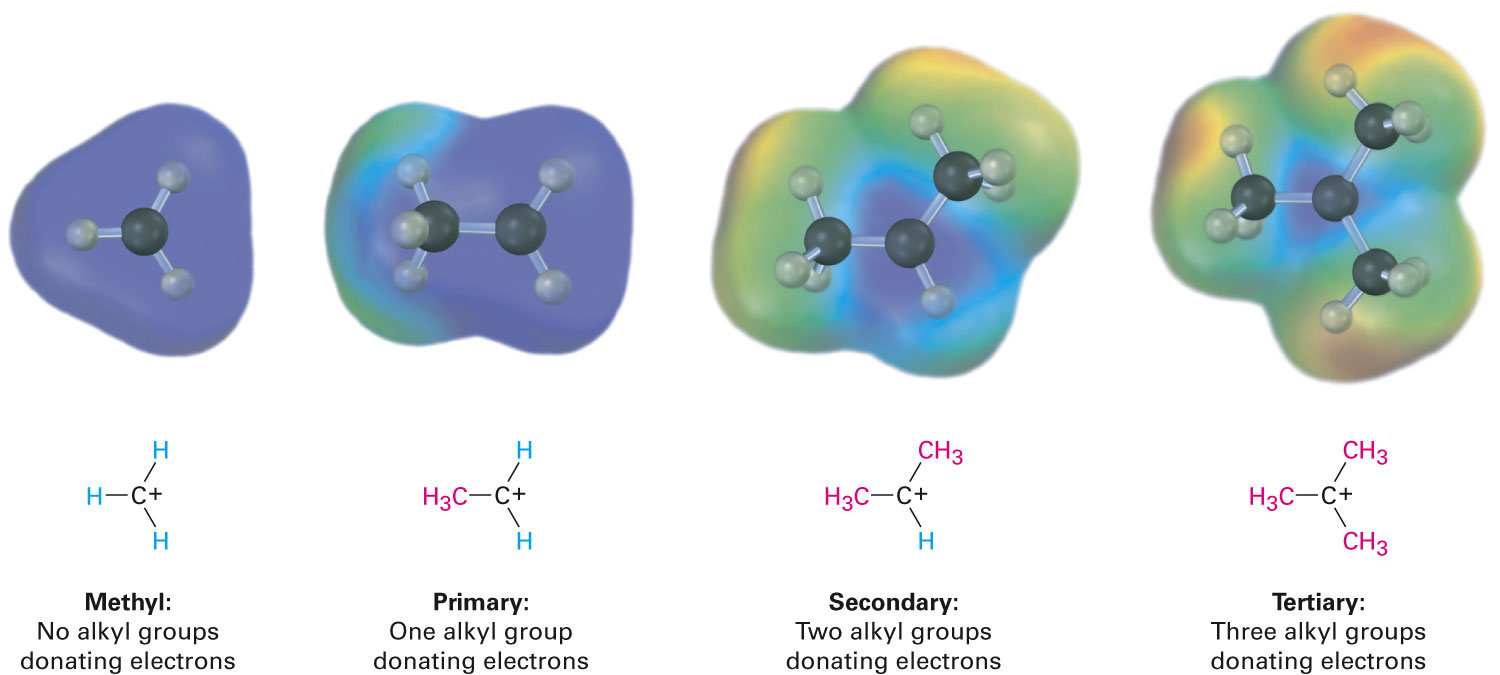 [Speaker Notes: Carbocation structure and stability]
Carbocation Structure and Stability
Hyperconjugation
Higher the number of alkyl groups, more possibilities for hyperconjugation and more stable the carbocation
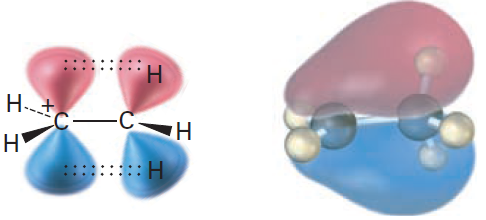 [Speaker Notes: Carbocation structure and stability]
Worked Example
Show the structures of the carbocation intermediates expected in the reaction




Solution:
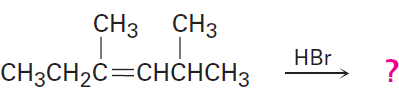 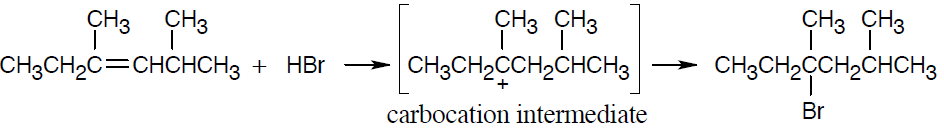 [Speaker Notes: Carbocation structure and stability]
The Hammond Postulate
It is possible to get a picture of what a given transition state looks like by analysing the structure of the nearest stable species
Exergonic reactions have transition states that resemble a reactant
Endergonic reactions have transition states that resemble a product
Transition state is the highest energy species in a reaction step
[Speaker Notes: The Hammond Postulate]
Figure 7.13 - Energy Diagrams for Two Similar Competing Reactions
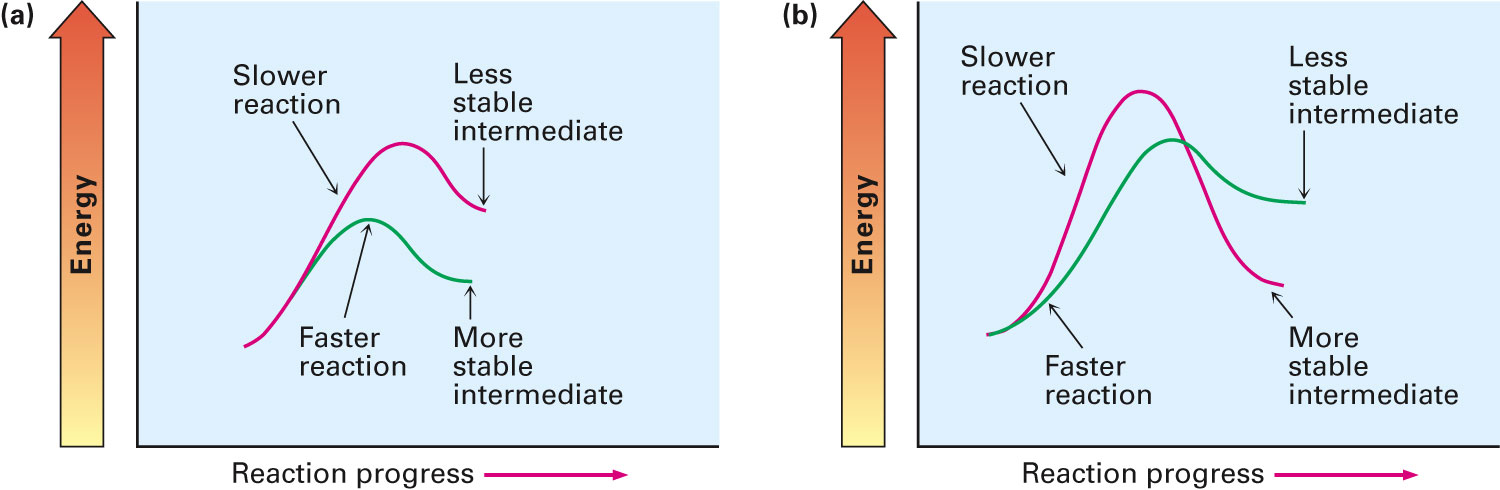 [Speaker Notes: The Hammond Postulate]
The Hammond Postulate
Transition state for an endergonic reaction step structurally resembles the product of that step
Conversely, transition state for an exergonic reaction step structurally resembles the reactant for that step
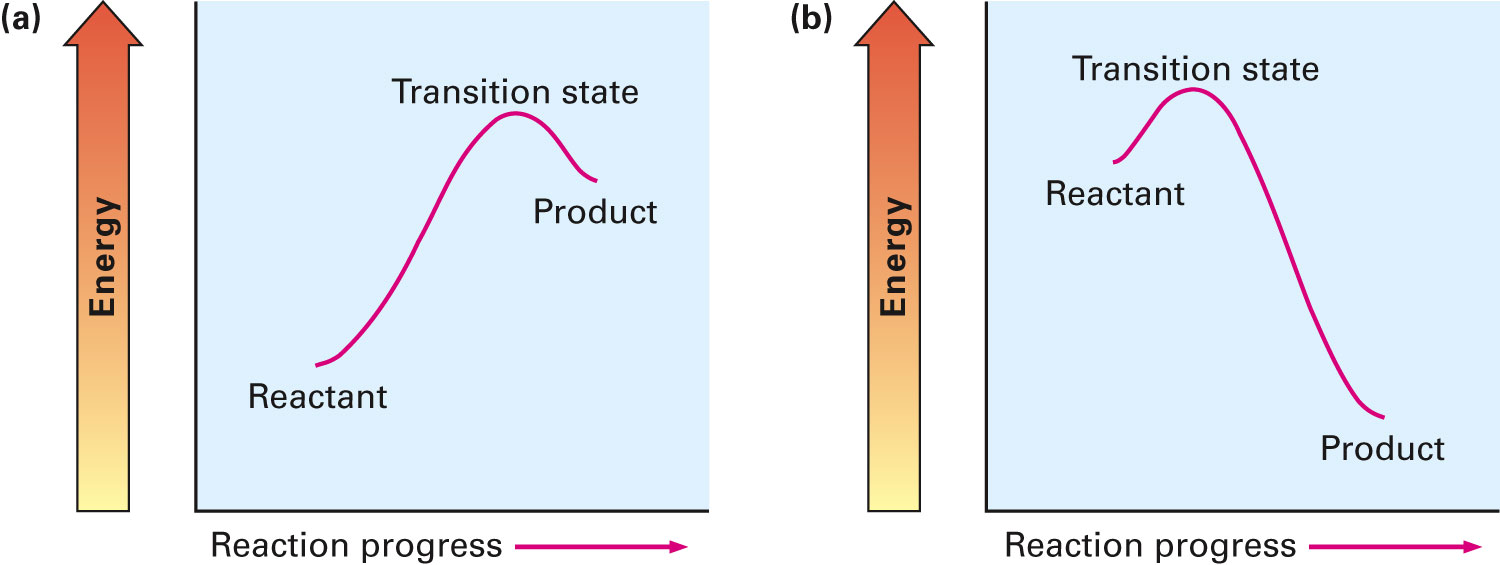 [Speaker Notes: The Hammond Postulate]
The Hammond Postulate
Faster reaction gives more stable intermediate
Stability is reflected in the lower-energy transition state
More the alkyl groups that are present:
Greater the extent of stabilization 
Faster the transition state forms
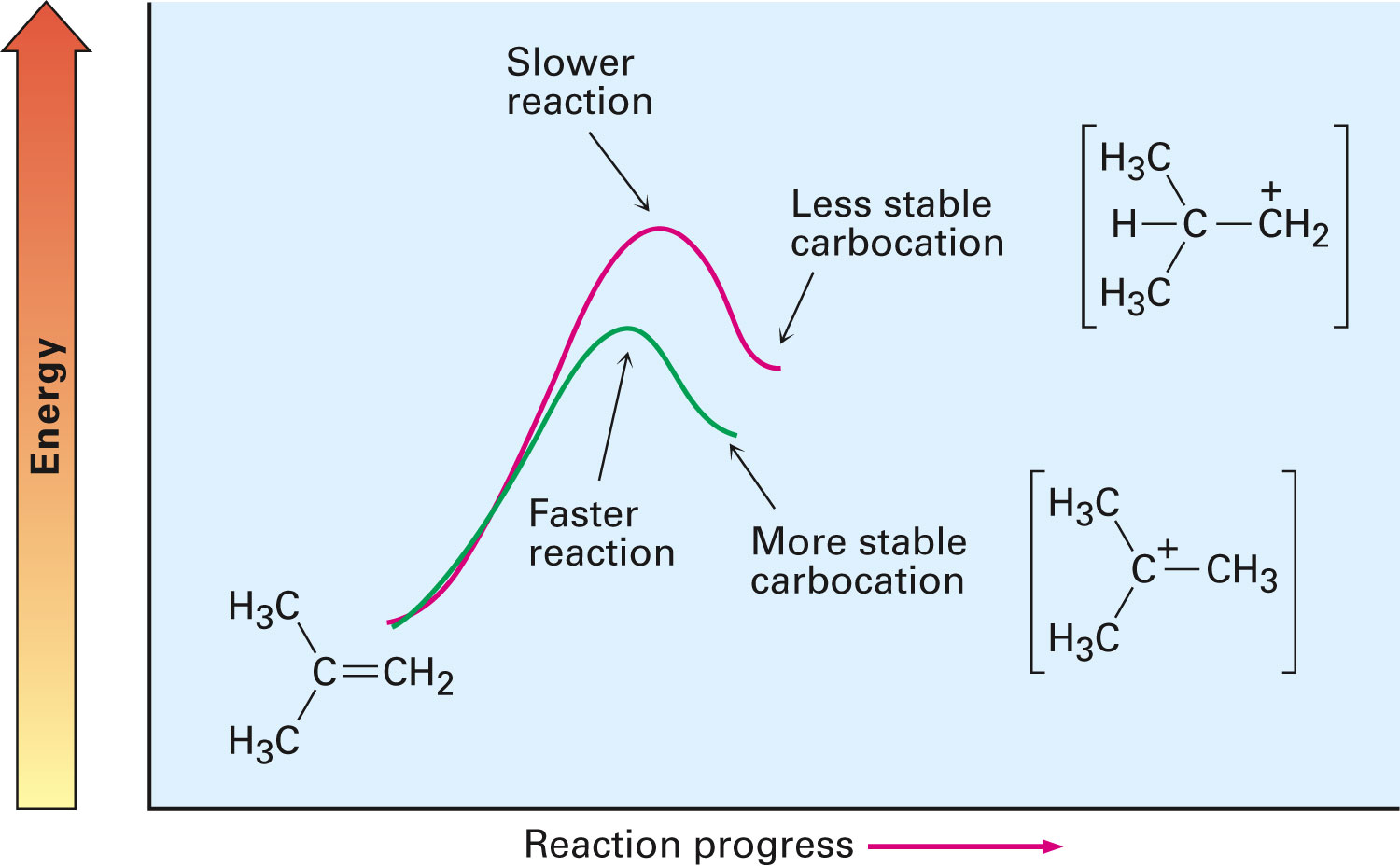 [Speaker Notes: The Hammond Postulate]
Worked Example
What about the the second step of electrophilic addition of HCl to an alkene – the reaction of chloride ion with the carbocation intermediate?
Is this step exergonic or endergonic?
Does the transition state for this second step resemble the reactant or product?
Draw what the transition-state structure might look like
Solution:
The second step in the electrophilic addition of HCl to an alkene is exergonic
According to the Hammond postulate, the transition state should resemble the carbocation intermediate
[Speaker Notes: The Hammond Postulate]
Worked Example
Transition-state structure
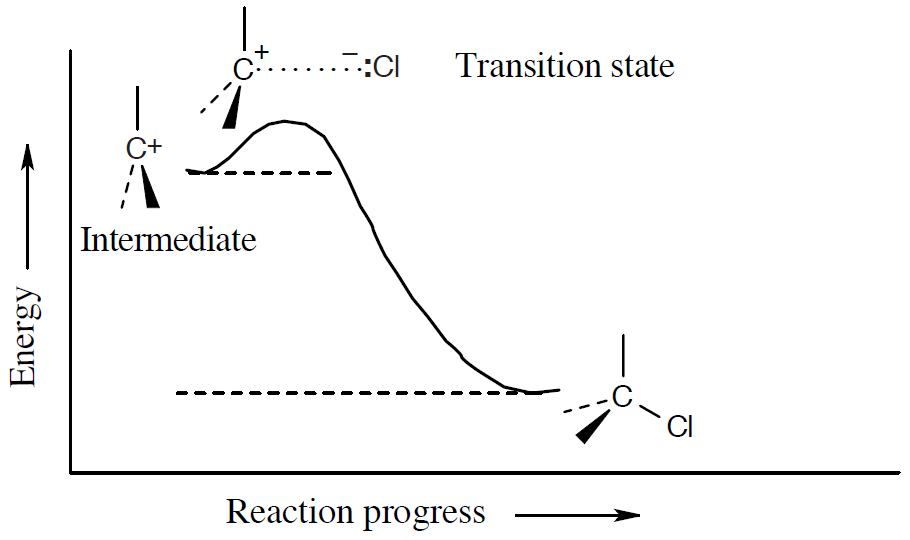 [Speaker Notes: The Hammond Postulate]
Evidence for the Mechanism of Electrophilic Addition: Carbocation Rearrangements
Carbocations undergo structural rearrangements during reaction of HX with an alkene 



Hydride shift: Shift of a hydrogen atom and its electron pair between neighboring carbons
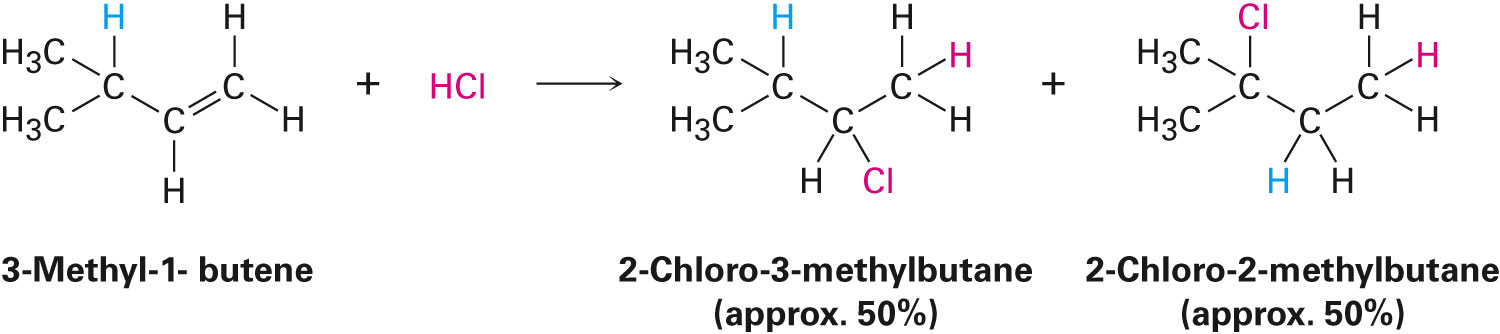 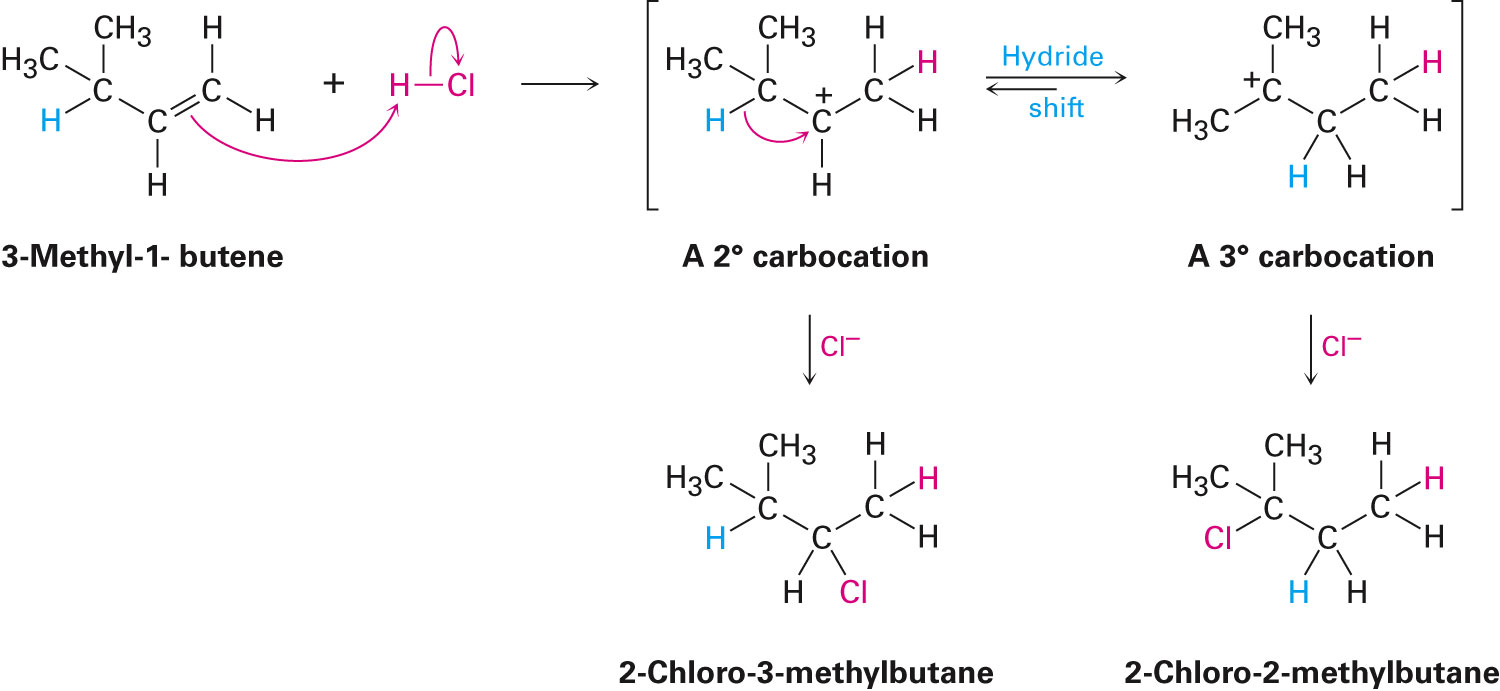 [Speaker Notes: Evidence for the mechanism of electrophilic additions: Carbocation rearrangements]
Evidence for the Mechanism of Electrophilic Addition: Carbocation Rearrangements
Carbocation rearrangements can occur by the shift of an alkyl group with its electron pair








Secondary carbocation rearranges to a more stable tertiary carbocation by the shift of a methyl group
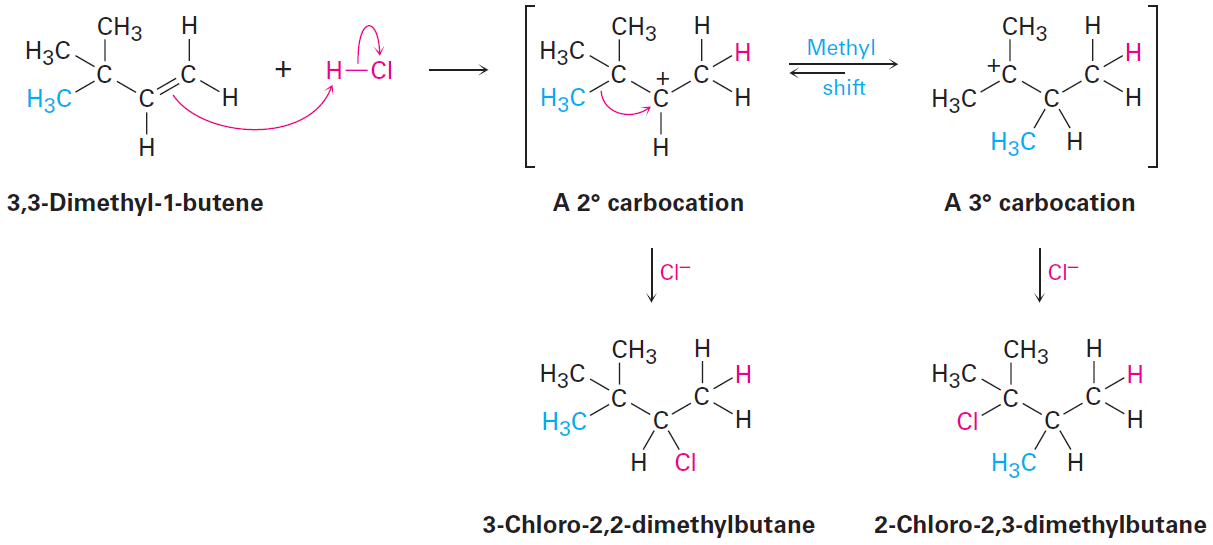 [Speaker Notes: Evidence for the mechanism of electrophilic additions: Carbocation rearrangements]
Hydride Shift in Biological Molecules
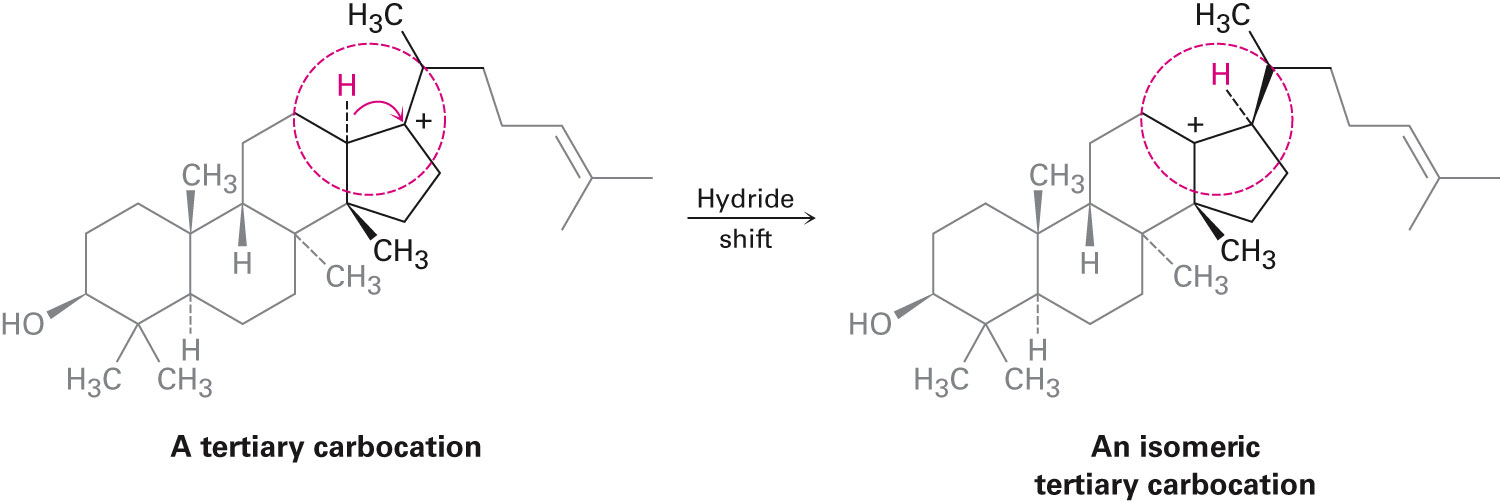 [Speaker Notes: Evidence for the mechanism of electrophilic additions: Carbocation rearrangements]
Worked Example
On treatment with HBr, vinylcyclohexane undergoes addition and rearrangement to yield 1-bromo-1-ethylcyclohexane
Using curved arrows, propose a mechanism to account for this result
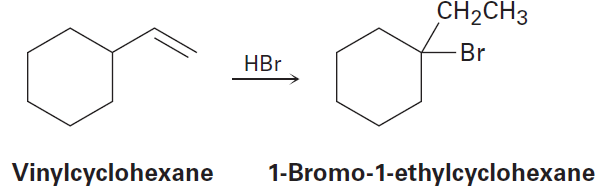 [Speaker Notes: Evidence for the mechanism of electrophilic additions: Carbocation rearrangements]
Worked Example
Solution:





Step 1 - Electrophilic addition of H+ to double bond
Step 2 - Hydride shift that forms a more stable tertiary carbocation
Step 3 - Reaction of carbocation with Br-
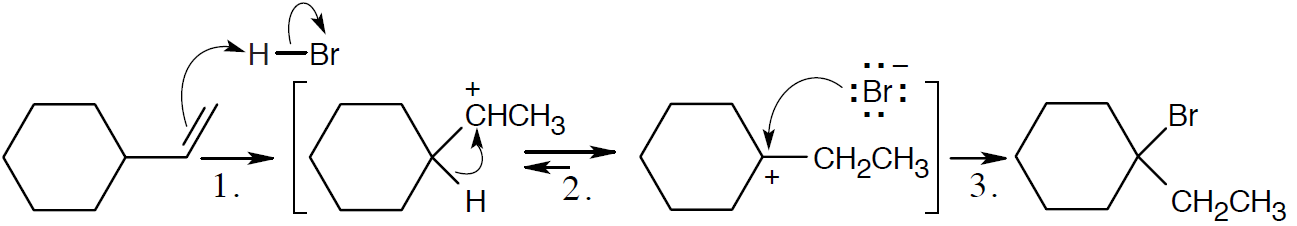 [Speaker Notes: Evidence for the mechanism of electrophilic additions: Carbocation rearrangements]
Summary
Alkene is a hydrocarbon that contains a carbon-carbon double bond
Alkenes are said to be unsaturated because they contain fewer hydrogens than alkanes with the same number of carbons
If the higher-ranking groups on each carbon are on the same side of the double bond, the geometry is Z 
If the higher-ranking groups on each carbon are on opposite sides of the double bond, the geometry is E
Alkene chemistry is dominated by electrophilic addition reactions
Summary
Markovnikov’s rule predicts that the H group will add to the carbon having fewer alkyl substituents and the X group will add to the carbon having more alkyl substituent
Hammond postulate states that the transition state of an exergonic reaction step structurally resembles the reactant, whereas the transition state of an endergonic reaction step structurally resembles the product
Rearrangements occur by shift of either a hydride ion, :H- (a hydride shift), or an alkyl anion, :R-, from a carbon atom to the neighboring positively charged carbon